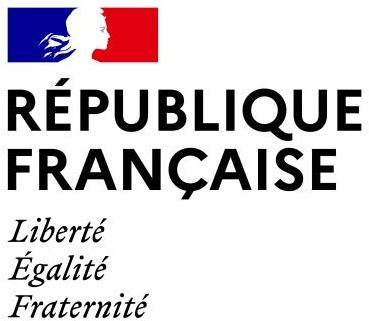 RENOVATION
BACCALAURÉAT PROFESSIONNEL

ACCOMPAGNEMENT, SOINS ET SERVICES  À LA PERSONNE (ASSP)
Formation rénovation bac pro ASSP - Mai 2022 -  GRD - académie de Lyon
1
OBJECTIFS DE LA FORMATION
PRESENTATION D LA JOURNEE
Formation rénovation bac pro ASSP - Mai 2022 -  GRD - académie de Lyon
[Speaker Notes: IEN : cette journée doit permettre de mesurer les enjeux de la rénovation du référentiel et d’amener les équipes à concevoir des projets pédagogiques pour les futurs professionnels visés,  en s’inscrivant dans la TVP. Il faut donner plus d’ambition d’apprentissage pour nos jeunes et en conséquence plus de réussite dans leur poursuite d’études.]
PRESENTATION DE LA JOURNEE
1 – Présentation générale

2 – Présentation des nouveautés et pistes pédagogiques

3 – Présentation de l’architecture du plan de formation 

4 – Atelier 1 : réalisation du plan de formation en équipe de proximité
Formation rénovation bac pro ASSP - Mai 2022 -  GRD - académie de Lyon
[Speaker Notes: IEN : Remerciements aux membres du GRD pour ce gros travail de préparation]
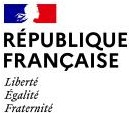 Les éléments de contexte de la rénovation
Formation rénovation bac pro ASSP - Mai 2022 -  GRD - académie de Lyon
Inspection générale de l’éducation, du sport et de la recherche
[Speaker Notes: IEN Les objectifs principaux de cette réforme sont de : 
-Favoriser les passerelles entre les diplômes des différents ministères et plus particulièrement une orientation vers les métiers du secteur sanitaire
-Intégrer la TVP et prendre en compte le bac AEPA
- Inscrire également ce bac dans le paysage professionnel actuel. La rénovation tient compte des axes majeurs de la politique sanitaire et sociale actuelle : rapport el Khomri, mission LAFORCADE, plan les 1000 premiers jours de vie avec soutien à la parentalité, plan de relance, Segur Santé, plan « ma santé 2022 ».  IEN]
Les différents rapports et plans santé
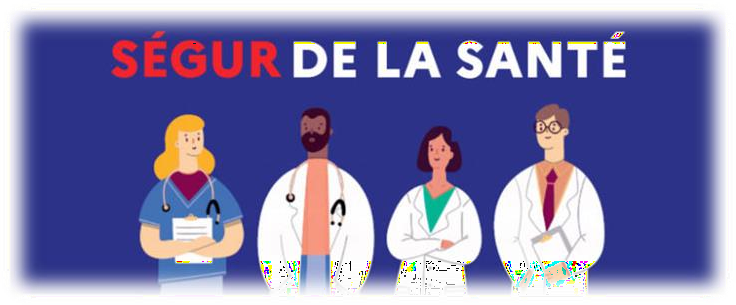 Transformer les métiers et revaloriser ceux qui soignent : 
 - Travaux sur les statuts /métiers /revalorisation 
 - Augmentation des capacités de formation 
 - Recrutement de 15 000 soignants
RAPPORT LIBAULT MARS 2019 
Selon plusieurs scénarii le nombre de PA augmenterait de 15 %, 25 % ou 33 % entre 2015 et 2030 
Besoin d’une augmentation de 20% ETP travaillant auprès des personnes âgées d’ici 2030 en raison de l’évolution démographique
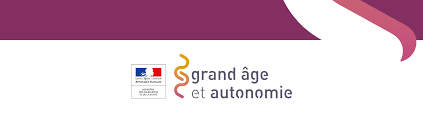 Formation rénovation bac pro ASSP - Mai 2022 -  GRD - académie de Lyon
[Speaker Notes: IEN :  Ces différents plans et Ressources seront diffusés sur une bibliographie. Préconisation de lecture de ces différents rapports sur lesquels se sont appuyés les rénovation des différents diplômes de la santé.  Les objectifs généraux sont de revaloriser les formations de la santé, d’augmenter l’emploi, de revaloriser  les métiers, de répondre aux besoins liés à la démographie vieillissante.  
Les formations du secteur sanitaire s’appuient ainsi sur un socle commun de connaissances et de compétences.]
RAPPORT EL KHOMRI, Octobre 2019
Assurer de meilleures conditions d’emploi et de rémunération
Donner une priorité forte à la réduction de la sinistralité et à l’amélioration de la  qualité de vie au travail
- Moderniser les formations et changer l’image des métiers
Innover pour transformer les organisations
Garantir la mobilisation et la coordination des acteurs et des financements au  niveau national et dans les territoires
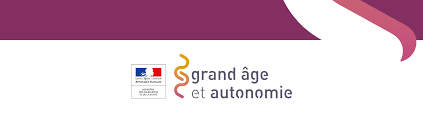 Mission LAFORCADE
Coordination nationale du plan des métiers du grand âge

Développer l’apprentissage
Simplification du régime des autorisations
Simplification à l’entrée en formation
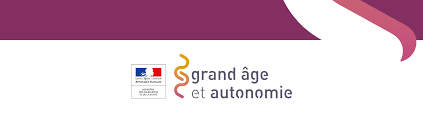 Formation rénovation bac pro ASSP - Mai 2022 -  GRD - académie de Lyon
[Speaker Notes: IEN]
LES 100 PREMIERS JOURS, Là où tout commence 

La place essentielle de l’auxiliaire de puériculture  parmi les professionnels de la petite enfance  engagés dans cette démarche
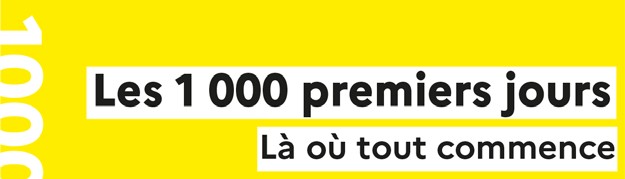 Les 1000 premiers jours- Là où tout commence
Formation rénovation bac pro ASSP - Mai 2022 -  GRD - académie de Lyon
[Speaker Notes: IEN]
Certification professionnelle et blocs de compétences
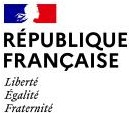 Certification  professionnelle :  inscription au RNCP
Code du travail, Article L6113-1
Modifié par Ordonnance n°2019-861 du 21 août 2019 - art. 1
Création LOI n°2018-771 du 5 septembre 2018 - art. 31 (V)
Un répertoire national des certifications professionnelles est établi et actualisé par l'institution nationale  dénommée France compétences mentionnée à l'article L. 6123-5.
Les certifications professionnelles enregistrées dans le répertoire national des certifications  professionnelles permettent une validation des compétences et des connaissances acquises  nécessaires à l'exercice d'activités professionnelles.
Elles sont définies notamment par un référentiel d'activités qui décrit les situations de travail et les  activités exercées, les métiers ou emplois visés, un référentiel de compétences qui identifie les  compétences et les connaissances, y compris transversales, qui en découlent et un référentiel  d'évaluation qui définit les critères et les modalités d'évaluation des acquis.
Les certifications professionnelles sont classées par niveau de qualification et domaine d'activité. La  classification par niveau de qualification est établie selon un cadre national des certifications  professionnelles défini par décret qui détermine les critères de gradation des compétences au regard  des emplois et des correspondances possibles avec les certifications des Etats appartenant à l'Union  européenne.
Les certifications professionnelles sont constituées de blocs de compétences, ensembles homogènes  et cohérents de compétences contribuant à l'exercice autonome d'une activité professionnelle et  pouvant être évaluées et validées.
Principe : activités  professionnelles
Le cadre : les
référentiels
Blocs de  compétences
Formation rénovation bac pro ASSP - Mai 2022 -  GRD - académie de Lyon
[Speaker Notes: IEN : 
Inscription RNCP (France compétences)
Il y a une mise en conformité avec écriture en blocs de compétences ce qui constitue un changement majeur 
Démarche générale d’élaboration du référentiel (cadre des référentiels) :
Certification par blocs
RAP : Activités de travail repérées avec les professionnels
Référentiel de compétences avec les connaissances associées, y compris les compétences transversales 
Référentiel d’évaluation
Les certifications professionnelles sont constituées de blocs de compétences, ensembles homogènes et cohérents de compétences contribuant à l'exercice autonome d'une activité professionnelle et pouvant être évaluées et validées 
Pour une activité professionnelle : être capable de mobiliser un  bloc de compétences /de Connaissances  de façon autonome (compétences évaluées et validées)
Démarche générale d’élaboration du référentiel (cadre des référentiels) :
Certification par blocs.]
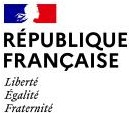 Les rénovations des métiers de la santé
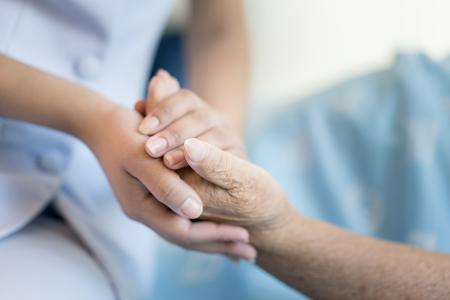 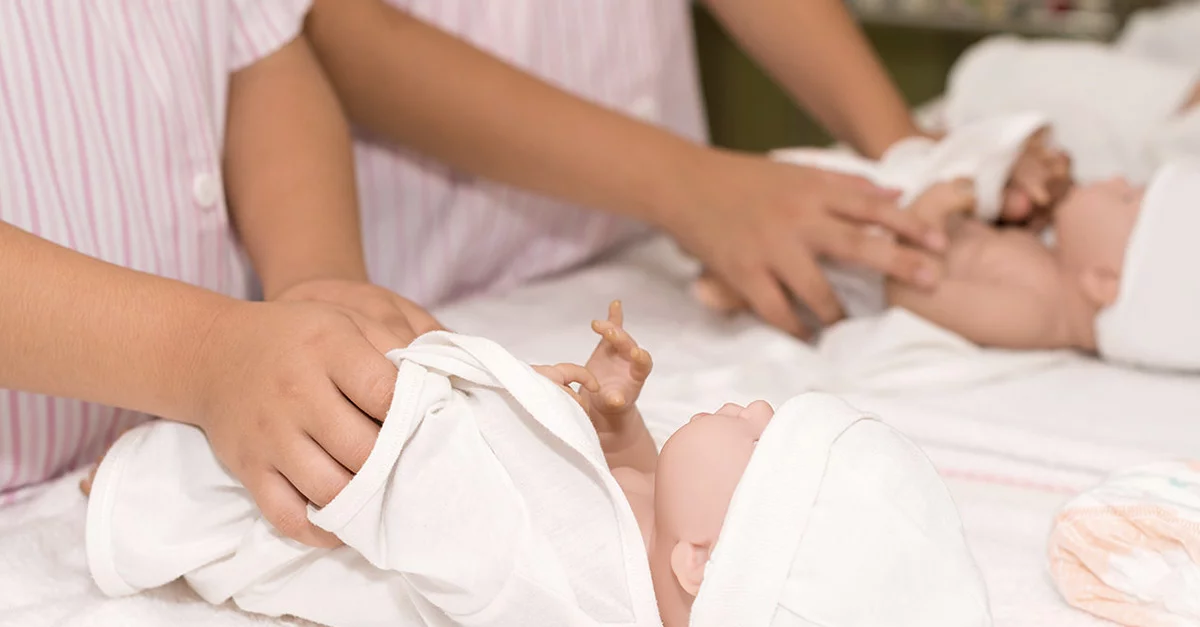 Formation rénovation bac pro ASSP - Mai 2022 -  GRD - académie de Lyon
[Speaker Notes: IEN La rénovation du bac pro ASSP s’inscrit dans une poursuite des rénovations des diplômes des métiers de la santé. Notion de socle commun aux formations du secteur sanitaire afin de favoriser les passerelles.]
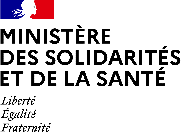 Direction générale de l’offre de soins
TEXTES REGLEMENTAIRES
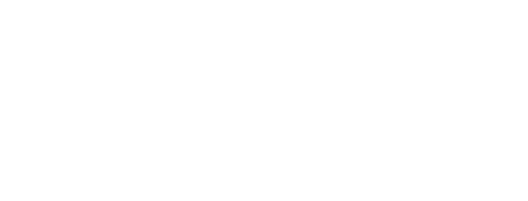 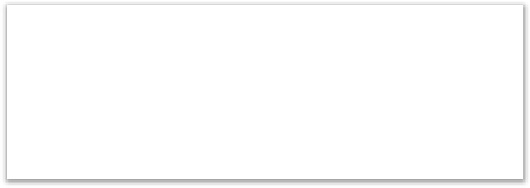 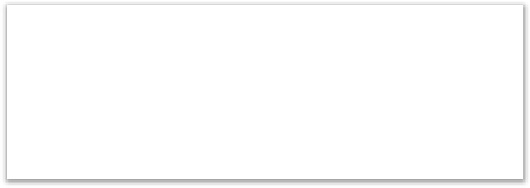 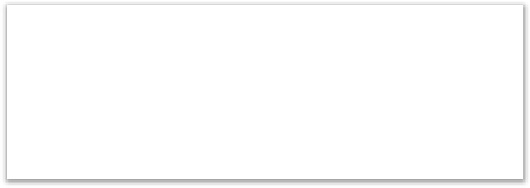 Sur l’évolution des
formations AS AP
Sur l'élargissement  des activités réalisées  par les	AS et AP
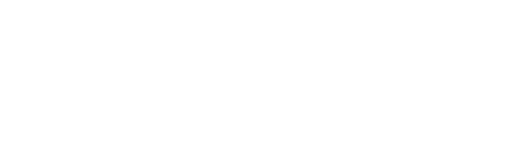 Sur la sélection
d’entrée en formation
Arrêté du 7/4/2020 modifié par arrêté  du 12/4/2020 modalités d'admission  aux formations DEAS DEAP

Suppression du concours
Des accès directs en formation
Gratuité de la sélection
Arrêté du 10/06/2021 formation  DEAS et portant diverses dispositions  relatives aux modalités de  fonctionnement des instituts de  formation paramédicaux
Arrêté du 10/06/2021 formation  DEAP
Décret n° 2021-980 du 23/07/2021  relatif à la réalisation de certains  actes professionnels par les infirmiers  et d'autres professionnels de santé
Formation rénovation bac pro ASSP - Mai 2022 -  GRD - académie de Lyon
[Speaker Notes: IEN]
AS
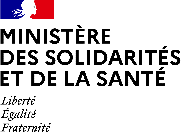 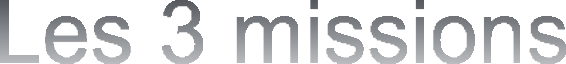 Direction générale de l’offre de soins
BLOC 1
BLOC 3
BLOC 4
Mission 1
Accompagner la personne dans les activités  de sa vie quotidienne et sociale dans le  respect de son projet de vie
BLOC 1 Accompagnement et soins  de la personne dans les activités de  sa vie quotidienne et de sa vie sociale
BLOC 2 Evaluation de l’état clinique  et mise en œuvre de soins adaptés en  collaboration
BLOC 2
BLOC 4
BLOC 5
BLOC 3 Information et  accompagnement des personnes et  de leur entourage, des professionnels  et des apprenants
Mission 2
Collaborer aux projets de soins  personnalisés dans son champ de  compétences
BLOC 4 Entretien de l'environnement  immédiat de la personne et des  matériels liés aux activités en tenant  compte des lieux et situations  d’intervention
BLOC 2
BLOC 3
BLOC 5
Mission 3
Contribuer à la prévention des risques et  au raisonnement clinique inter-  professionnel
BLOC 5 Travail en équipe pluri-  professionnelle et traitement des  informations liées aux activités de  soins, à la qualité/gestion des risques
Formation rénovation bac pro ASSP - Mai 2022 -  GRD - académie de Lyon
[Speaker Notes: IEN mise en évidence de contenus communs]
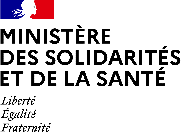 BAC ASSP et formation préparant au DEAS
Formation rénovation bac pro ASSP - Mai 2022 -  GRD - académie de Lyon
[Speaker Notes: Insister le niveau « pré- professionnalisant  » dans la formation du BAC PRO ASSP au regard de ces équivalences,
Ces équivalences seront automatiquement appliquées, (IEN)]
AP
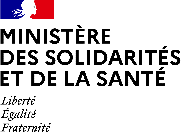 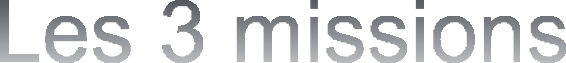 Direction générale de l’offre de soins
BLOC 1
BLOC 3
BLOC 4
BLOC 1 Accompagnement et soins  de l’enfant dans les activités de sa vie  quotidienne et de sa vie sociale
Mission 1
Accompagner l’enfant dans les activités  de sa vie quotidienne et sociale
BLOC 2 Evaluation de l’état clinique  et mise en œuvre de soins adaptés en  collaboration
BLOC 2
BLOC 4
BLOC 5
BLOC 3 Information et  accompagnement des personnes et  de leur entourage, des professionnels  et des apprenants
Mission 2
Collaborer aux projets de soins  personnalisés dans son champ de  compétences
BLOC 4 Entretien de l'environnement  immédiat de la personne et des  matériels liés aux activités en tenant  compte des lieux et situations  d’intervention
BLOC 2
BLOC 3
BLOC 5
Mission 3
Contribuer à la prévention des risques
et
au raisonnement clinique inter-  professionnel
BLOC 5 Travail en équipe pluri-  professionnelle et traitement des  informations liées aux activités de  soins, à la qualité/gestion des risques
Formation rénovation bac pro ASSP - Mai 2022 -  GRD - académie de Lyon
[Speaker Notes: IEN]
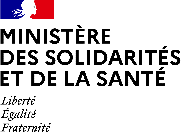 BAC ASSP et formation préparant au DEAP
Formation rénovation bac pro ASSP - Mai 2022 -  GRD - académie de Lyon
46
[Speaker Notes: IEN]
Avez-vous des questions ?
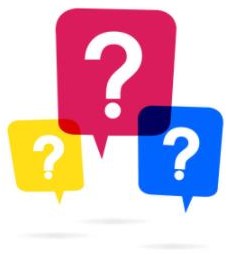 Formation rénovation bac pro ASSP - Mai 2022 -  GRD - académie de Lyon
Résultats des enquêtes et des entretiens
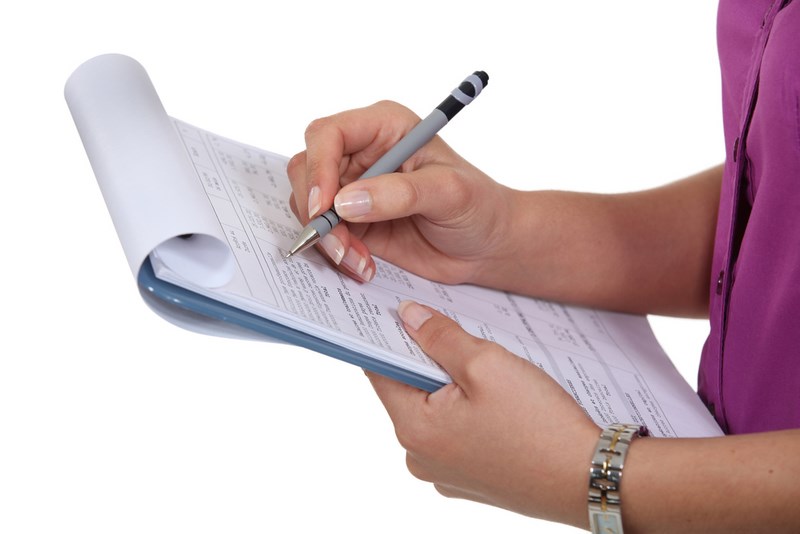 Formation rénovation bac pro ASSP - Mai 2022 -  GRD - académie de Lyon
[Speaker Notes: Formatrices]
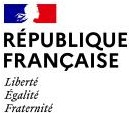 Les enquêtes
Les questionnaires ont été envoyés dans 8 académies de typologies différentes et auprès
de structures et associations en lien avec les secteurs sanitaire et médico-social.
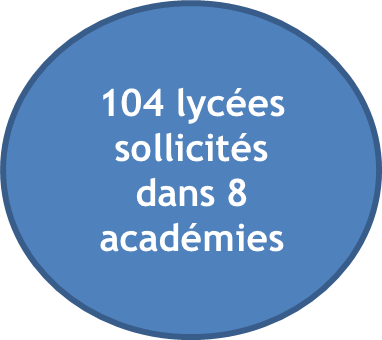 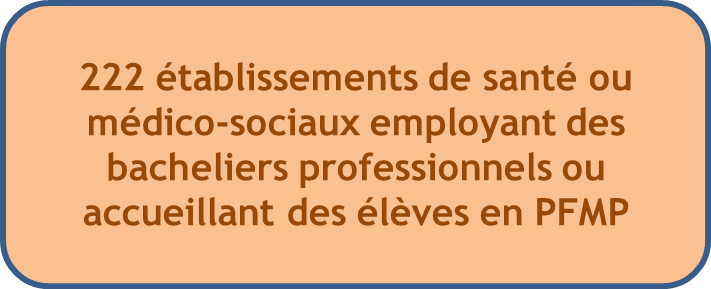 Quelle que soit l’option suivie par les bacheliers:
81% des jeunes ayant poursuivi des études l’ont fait  dans le secteur sanitaire et social.
86,5% sont en emploi actuellement dont 85% dans  un emploi en lien avec le bac pro ASSP, le plus  souvent en EHPAD, sans prise en compte de
l’option.
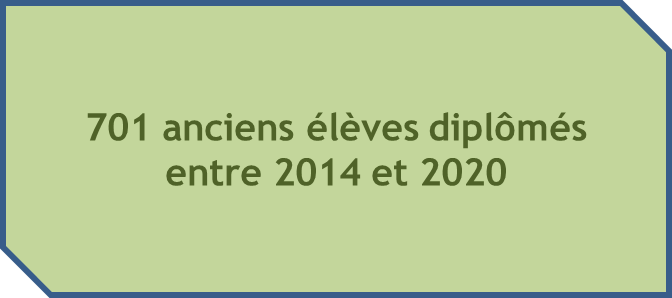 Formation rénovation bac pro ASSP - Mai 2022 -  GRD - académie de Lyon
[Speaker Notes: Des enquêtes qui ont affirmé la place de ce bac dans le paysage des formations sanitaires et sociales 
Auprès  d’académies de typologies différentes (urbaines/rurales) pour avoir une bonne représentativité nationale,]
Bilan des enquêtes
« élèves »
DOMAINES A APPROFONDIR
Prévenir la maltraitance y  compris la maltraitance par  omission, gérer une situation de  maltraitance
La posture professionnelle à  adopter entre les personnes  soignées, le stagiaire et l’équipe
Rédaction d'écrits  professionnels
Mieux préparer les PFMP  (présentation, activités à mener)
Apprendre à mieux  communiquer avec le patient et  l’équipe pluriprofessionnelle
LES PRINCIPAUX DOMAINES DE  FORMATION REINVESTIS

Techniques de soins d’hygiène,  accompagnement, vie quotidienne,  toilettes
Aide au repas - Alimentation
Entretien des locaux et de  l’environnement
Communication, relation
Paramètres vitaux, surveillance
Formation rénovation bac pro ASSP - Mai 2022 -  GRD - académie de Lyon
[Speaker Notes: Insister sur «  le mieux préparer les PFMP ».]
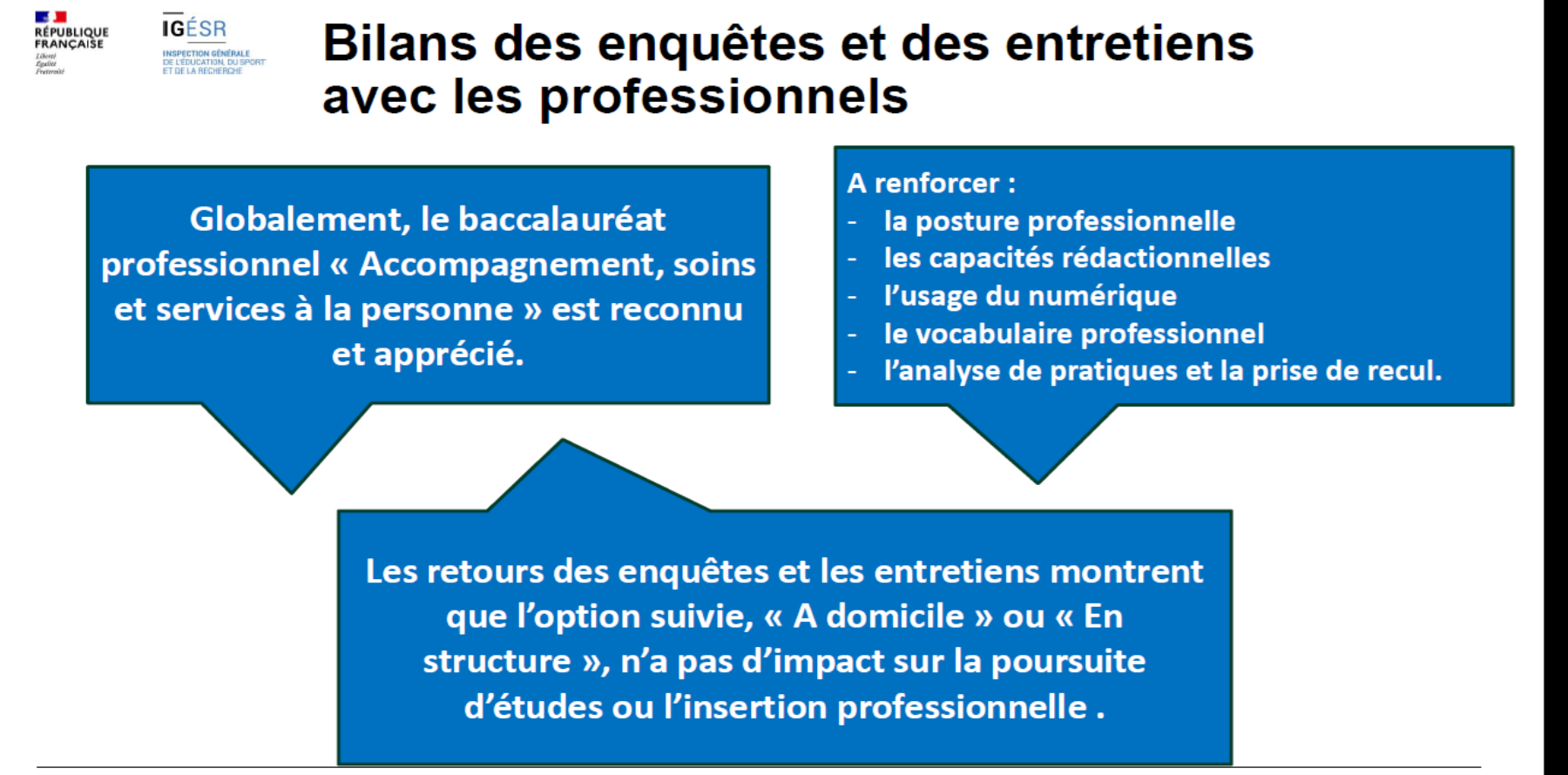 Formation rénovation bac pro ASSP - Mai 2022 -  GRD - académie de Lyon
[Speaker Notes: Reconnaissance du BAC PRO ASSP dans le milieu professionnel sans distinction d’option

Disparition des techniques d’entretien du linge, la conception des repas, la préparation du matériel en vue de la stérilisation

L‘’accent est mis sur l’outil numérique, capacité rédactionnelle, analyse réflexive, communication avec l’équipe et posture. Un guide d’accompagnement sera proposé ultérieurement, Le numérique doit être au cœur des apprentissages. 
Ex : le dossier patient informatisé, transmissions ciblées numériques 

Les locaux doivent être équipés selon ces préconisations, un guide d’équipement sera proposé.]
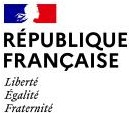 Les évolutions du Référentiel d’Activités Professionnelles (RAP)
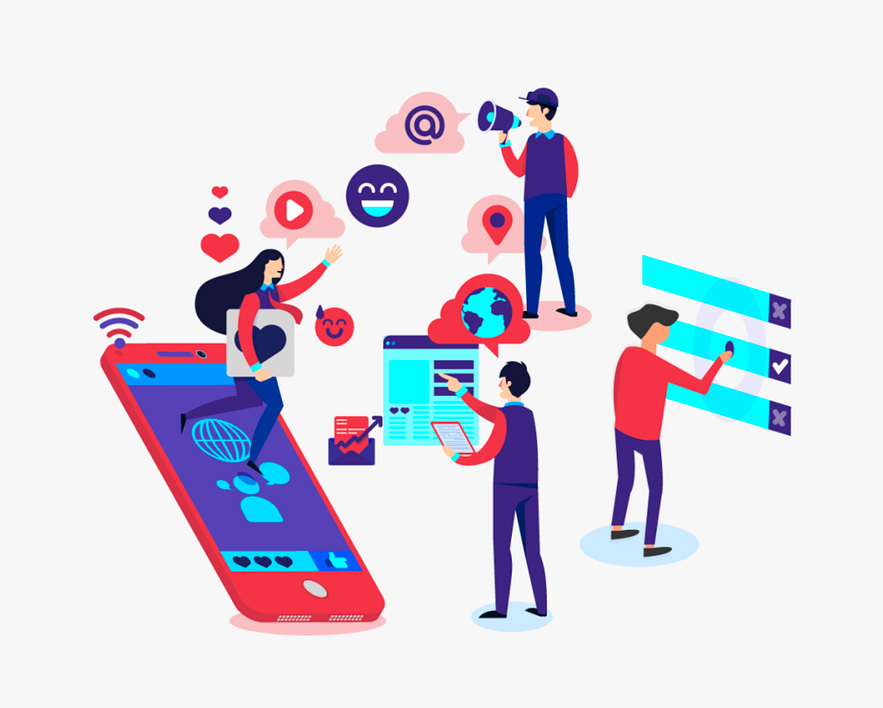 Formation rénovation bac pro ASSP - Mai 2022 -  GRD - académie de Lyon
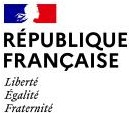 Présentation du Référentiel d’Activités Professionnelles (RAP)
Prise en compte de la  bientraitance des  personnes
Prise en compte du projet  individualisé ou de vie
Approche globale et  individualisée de la  personne
Respect de la  déontologie
Travail en équipe
pluriprofessionnelle
Posture
Usage de la domotique
Outils numériques
Rédaction d’écrits
professionnels
Communication avec  l’équipe  pluriprofessionnelle
Collaboration de  différents acteurs
Accompagnement de la  personne dans une approche  globale et individualisée
Intervention auprès de la  personne dans les soins  d’hygiène, de confort et de  sécurité, dans les activités de  la vie quotidienne
Travail et communication en  équipe pluriprofessionnelle
Réalisation d’actions
d’éducation à la santé pour un  public ciblé, dans un contexte  donné
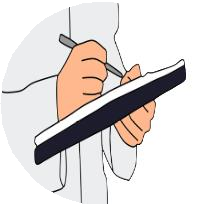 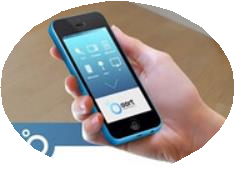 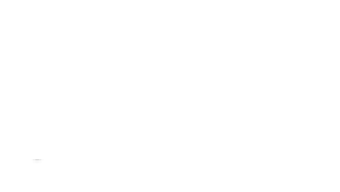 Evolutions du  contexte  professionnel
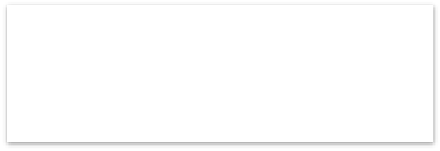 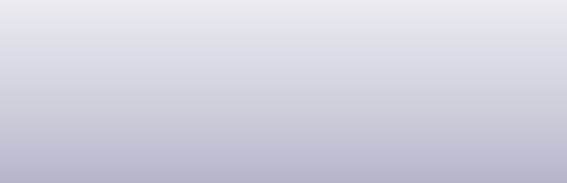 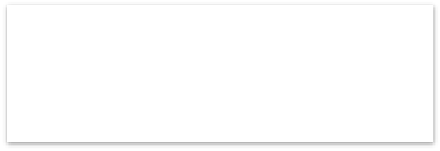 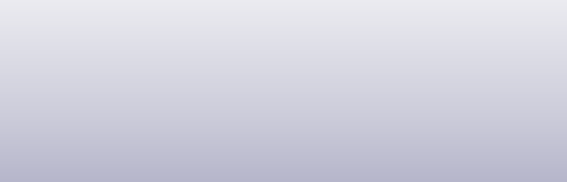 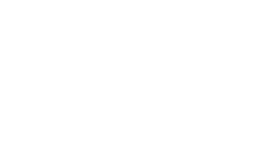 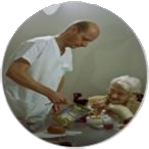 Le cadre  d’activités
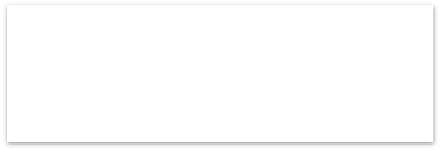 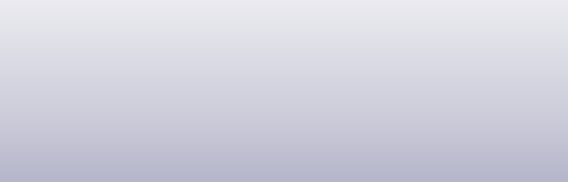 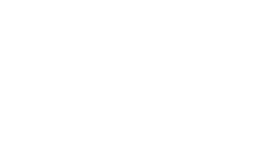 Pôles  d’activités
Formation rénovation bac pro ASSP - Mai 2022 -  GRD - académie de Lyon
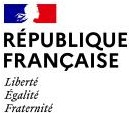 Quatre pôles d’activités
Pôle d’activités 1
Accompagnement de la personne dans une approche globale et individualisée
Intervention	auprès de la personne dans les soins d’hygiène, de confort et de  sécurité, dans les activités de la vie quotidienne
Pôle d’activités 2
Travail et communication en équipe pluriprofessionnelle
Pôle d’activités 3
Réalisation d’actions d’éducation à la santé pour un public ciblé dans un contexte  donné
Pôle d’activités 4
Formation rénovation bac pro ASSP - Mai 2022 -  GRD - académie de Lyon
Pôle d’activités 1 - Accompagnement de la personne dans une approche globale et individualisée
Activité 1.1 Accueil, communication avec la personne, sa famille, son entourage
Organisation de l’accueil
Prise de contact avec la personne, sa famille, son entourage
Recueil et analyse des attentes des personnes, de leur famille, de leur entourage, proposition de solutions
Présentation du service ou de la structure
Observation des attitudes et comportements de la ou des personnes
Même  architecture  pour chacun  des pôles
Moyens et ressources
Contexte de l’intervention
Respect du règlement général sur la protection des données (RGPD)  Livret d’accueil
Chartes professionnelles  Règlement intérieur  Organigramme de la structure  Outils de communication
Protocoles d’accueil

Résultats attendus
Conditions matérielles favorables à l’accueil  Accueil dans le respect des règles éthiques  Posture professionnelle adaptée à la situation
Ecoute attentive, disponibilité, comportement adapté aux situations  Repérage rapide des demandes
Réponses en adéquation avec les demandes  Transmission effectuée
Satisfaction de la personne
Formation rénovation bac pro ASSP - Mai 2022 -  GRD - académie de Lyon
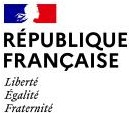 Présentation du référentiel de compétences
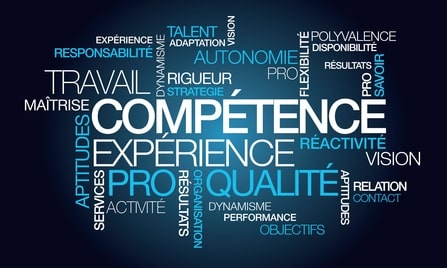 Formation rénovation bac pro ASSP - Mai 2022 -  GRD - académie de Lyon
[Speaker Notes: 4 blocs de compétences.
Chaque bloc de compétence contient les compétences, les savoirs faires et les savoirs qui répondent à chacun des 4 pôles d’activités.]
Les évolutions du référentiel de compétences: les  compétences
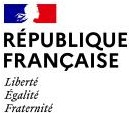 Formation rénovation bac pro ASSP - Mai 2022 -  GRD - académie de Lyon
[Speaker Notes: Il faut commenter les évolutions pour mettre en évidence ce qui disparaît : repas,  projet d’animation et ce sur quoi il va falloir insister.
Attention l’animation n’est plus un pôle à part entière et devra servir la compétence 1 mais ne sera pas traiter tout au long du parcours.]
*activité plébiscitée par les élèves et les professionnels lors des enquêtes
Formation rénovation bac pro ASSP - Mai 2022 -  GRD - académie de Lyon
[Speaker Notes: Certaines de ces évolutions feront l’objet de formation spécifique l’an prochain]
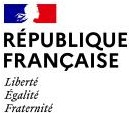 Une construction en blocs de compétences
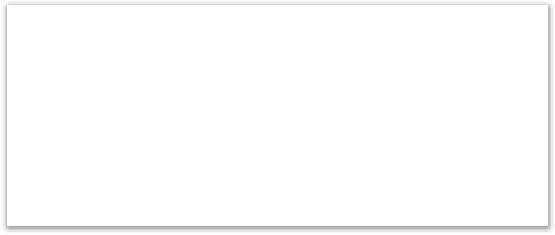 Répartition des savoirs  associés en fonction des  compétences à développer :
Techniques professionnelles
Nutrition- Alimentation
Sciences médicosociales
Microbiologie
Biologie- Physiopathologie
4 blocs
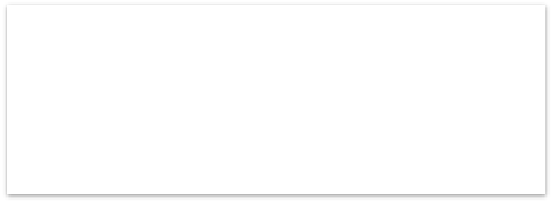 Blocs complémentaires
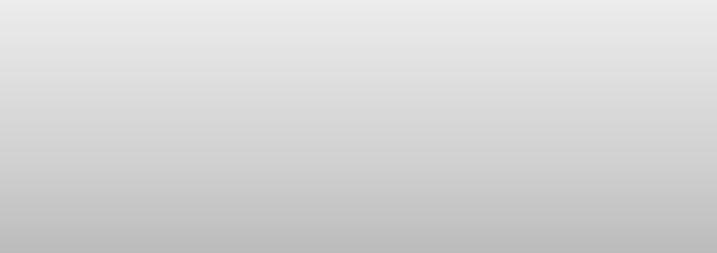 Formation rénovation bac pro ASSP - Mai 2022 -  GRD - académie de Lyon
[Speaker Notes: Les savoirs associés sont ventilés selon les compétences à travailler. Quand on a identifié une compétence, on va mobiliser les savoirs en parallèle des gestes professionnels comme nous procédons déjà]
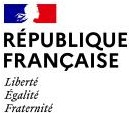 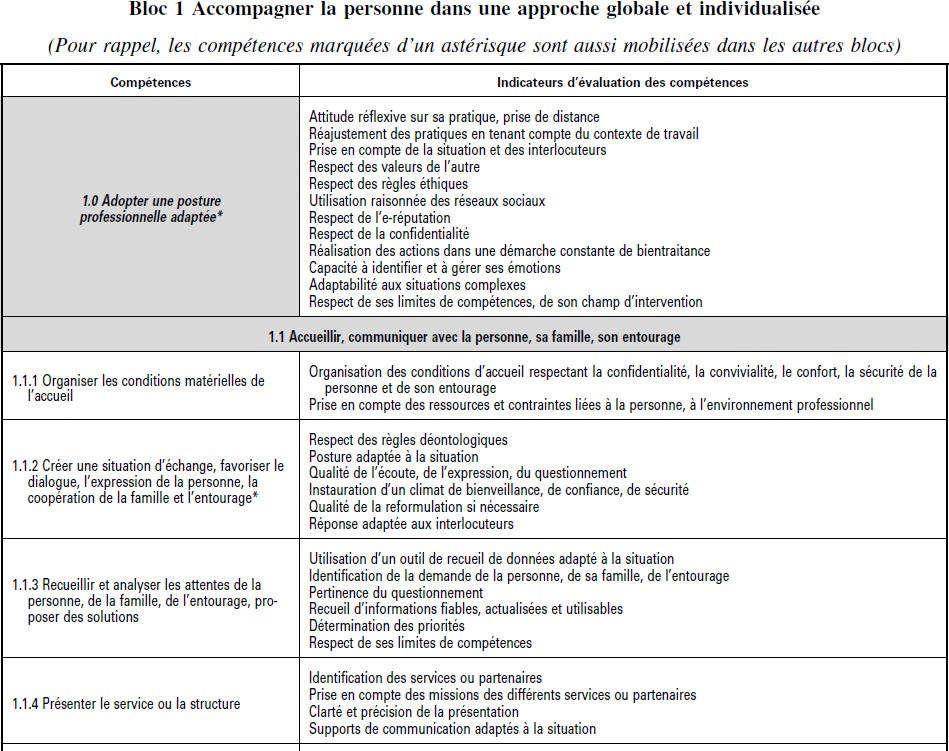 Compétences
terminales
Formation rénovation bac pro ASSP - Mai 2022 -  GRD - académie de Lyon
[Speaker Notes: La compétence 1.0 est transversale aux 4 blocs « adopter une posture professionnelle adaptée » mais elle est évaluée 1 x dans l’épreuve  E31 en lien avec le bloc 1
On retrouve la même écriture que dans l’ancien référentiel en ce qui concerne les sous-compétences avec les indicateurs.]
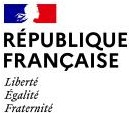 Bloc 1 : accompagner la personne dans une approche globale et individualisée
Formation rénovation bac pro ASSP - Mai 2022 -  GRD - académie de Lyon
[Speaker Notes: Les compétences intermédiaires de chaque bloc]
Bloc 2 : intervenir auprès de la personne lors des soins d’hygiène,  de confort et de sécurité, dans les activités de la vie quotidienne
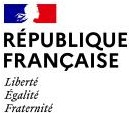 Formation rénovation bac pro ASSP - Mai 2022 -  GRD - académie de Lyon
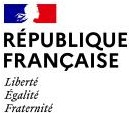 Bloc 3 : travailler et communiquer en équipe pluriprofessionnelle
Formation rénovation bac pro ASSP - Mai 2022 -  GRD - académie de Lyon
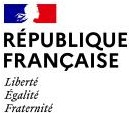 Bloc 4 : réaliser des actions d’éducation à la santé pour un public ciblé,  dans un contexte donné
Formation rénovation bac pro ASSP - Mai 2022 -  GRD - académie de Lyon
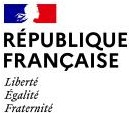 COMPETENCES PROFESSIONNELLES TERMINALES
Formation rénovation bac pro ASSP - Mai 2022 -  GRD - académie de Lyon
88	30/03/2022
[Speaker Notes: Dans le LSL du lycée seront renotées toutes les compétences de C1.0 à C4.3. Elles seront évaluées tout au long du parcours par les enseignants.
Un outil de suivi pourra être proposé par le GRD.]
Définitions : RAPPEL
«  La  compétence  permet  d’agir  et/ou  de  résoudre  des  problèmes  professionnels  de  manière satisfaisante dans un contexte particulier, en mobilisant diverses capacités de manière intégrée »
Philippe Carré, Pierre Caspar, Sandra Bélier - Traité des sciences et techniques de la formation Paris, Dun1999


Définition  du  glossaire  RNCP  :  une  compétence  se  traduit  par  une  capacité  à  combiner  un ensemble de savoirs, savoir-faire et savoir-être en vue de réaliser une tâche ou une activité. Elle a toujours  une  finalité  professionnelle.  Le  résultat  de  sa  mise  en  œuvre  est  évaluable  dans  un contexte donné (compte tenu de l'autonomie, des ressources mises à disposition...).
Formation rénovation bac pro ASSP - Mai 2022 -  GRD - académie de Lyon
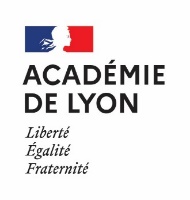 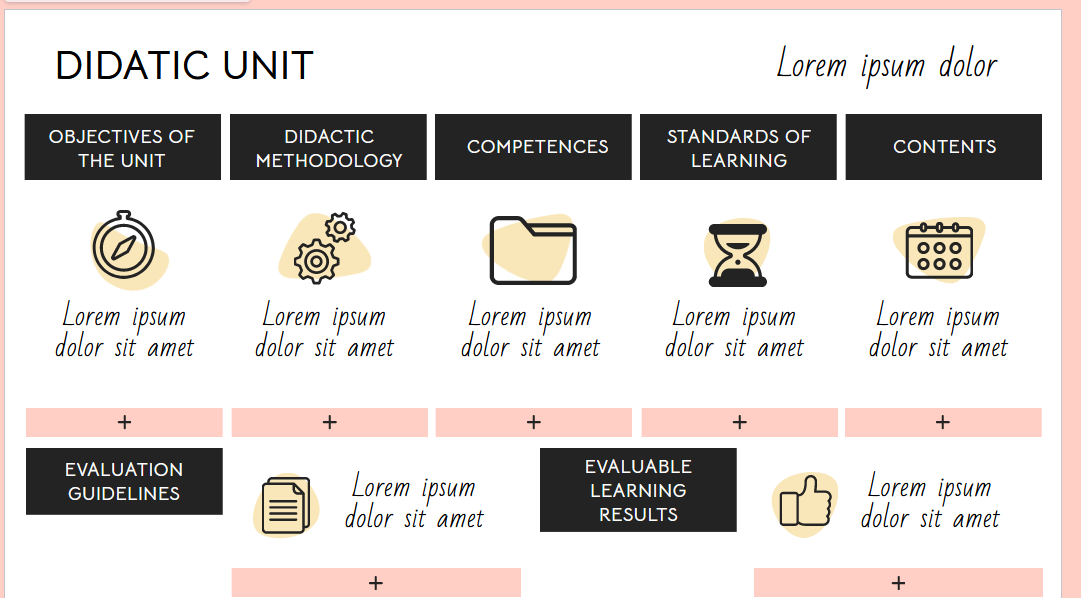 Une approche pédagogique par compétence
Pour cela l’équipe pédagogique repère, dans le référentiel, des compétences à développer puis détermine les savoir-faire et savoirs associés qui seront abordés durant la période.

Le contexte professionnel décrit l’environnement dans lequel s’inscrivent les situations professionnelles.

La situation professionnelle fournit des informations qui doivent permettre la réalisation de tâches ou
d’activités.

Le suivi de l’acquisition des compétences de chaque élève est indispensable, l’utilisation d’un outil de suivi numérique étant le moyen le mieux adapté
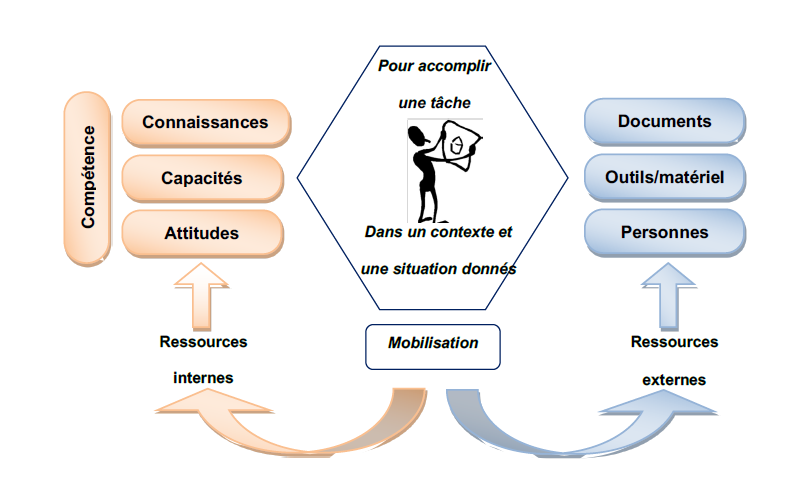 Formation rénovation bac pro ASSP - Mai 2022 -  GRD - académie de Lyon
[Speaker Notes: L’approche pédagogique se fait par COMPETENCE
L’approche pédagogique doit s’appuyer sur des contextes professionnels locaux (lieux de PFMP) déterminés en équipe pour faciliter une progression autour des 4 blocs. Dans chaque contexte, une ou des situations professionnelles peuvent être déterminées en lien avec les compétences à faire acquérir aux élèves. L’approche par la simulation doit être utilisée. 
Il s’agit donc toujours de partir d’un contexte professionnel local à travailler en équipe – de proposer des situations professionnelles réalistes prises dans le RAP – de choisir les Compétences à mobiliser  dans la situation – à laquelle on accroche des savoirs associés (au service du geste professionnel). 
En termes de répartition, sur un niveau de classe pas plus de deux professeurs STMS et un professeur de BSE pour plus d’efficacité. Un professeur PLP STMS peut intervenir sur plusieurs blocs.

Des ressources sont disponibles sur le site et reprise dans le paddlet]
Les périodes de formation en milieu professionnel
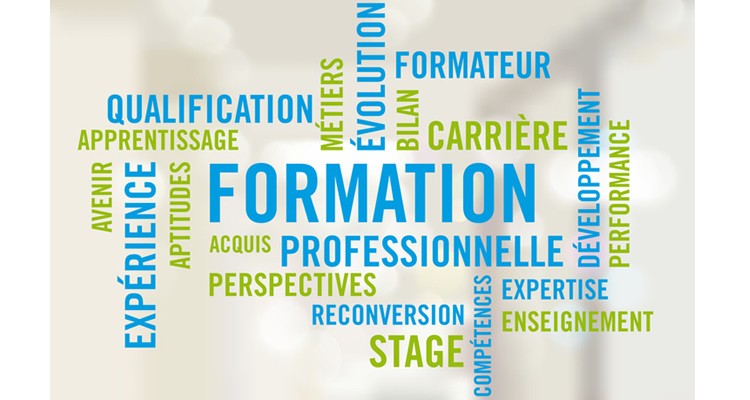 Formation rénovation bac pro ASSP - Mai 2022 -  GRD - académie de Lyon
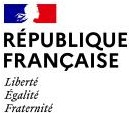 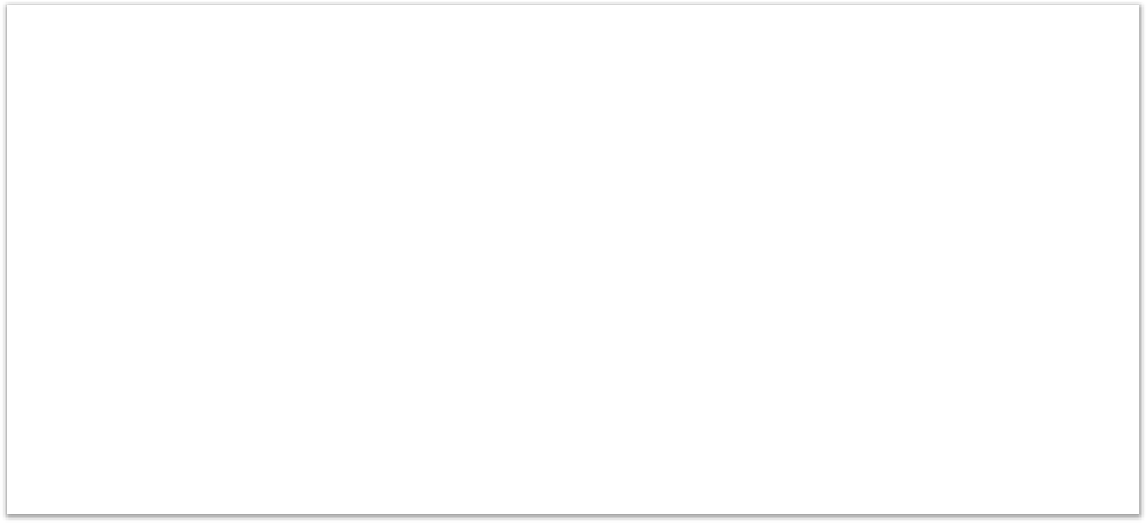 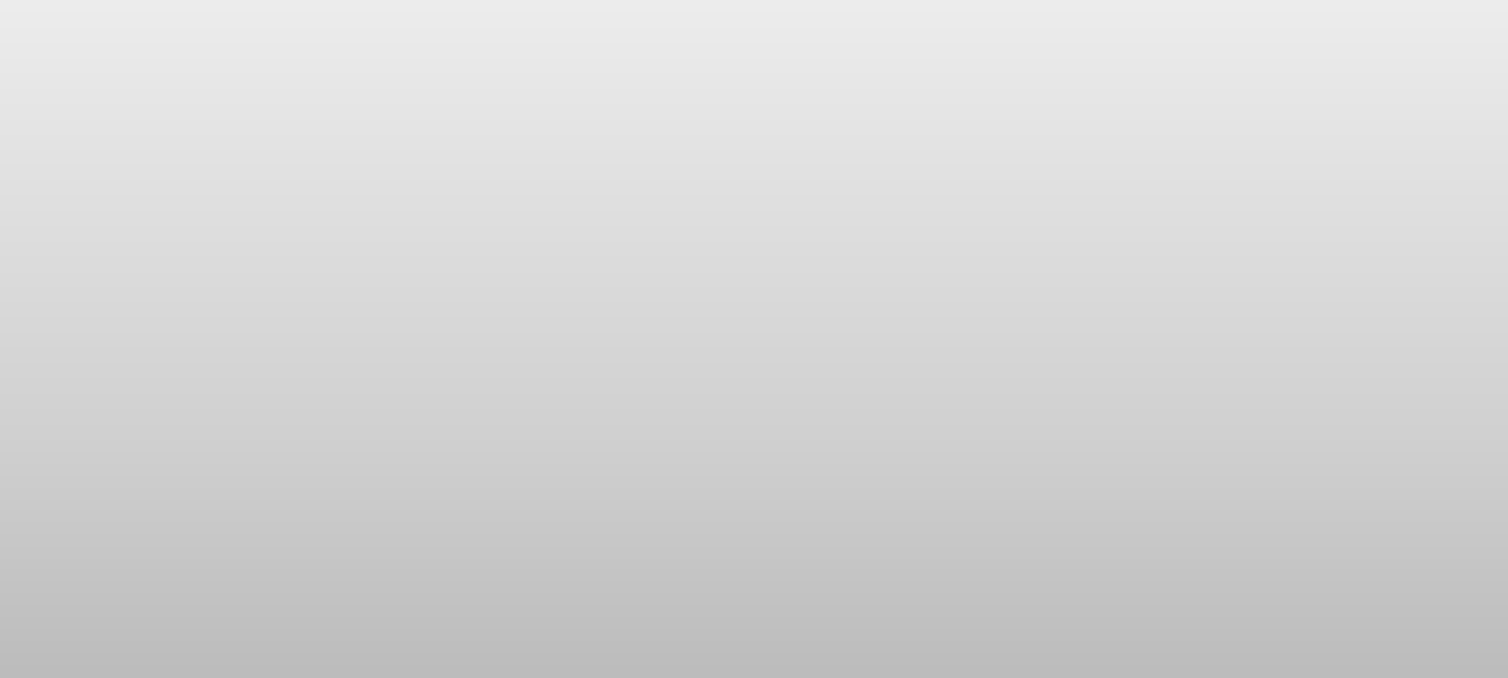 Mettre en œuvre des compétences et mobiliser les savoirs  étudiés en formation ; acquérir des compétences en situation  professionnelle et en présence d’usagers.
Développer des compétences de communication.
S’insérer dans des équipes de travail pluri professionnelle.
Découvrir différents milieux de travail du secteur sanitaire et  médico-social ; en appréhender l’organisation des  contraintes.
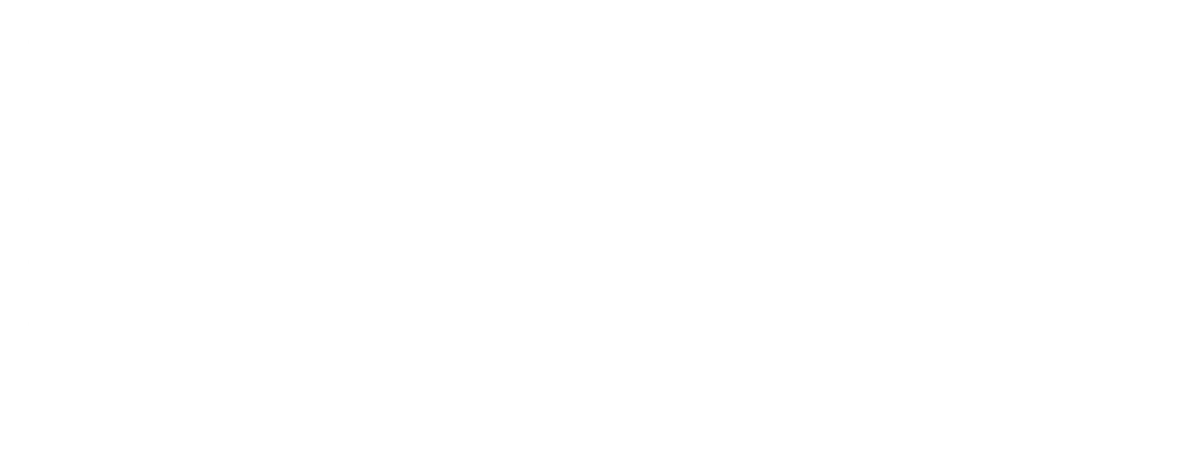 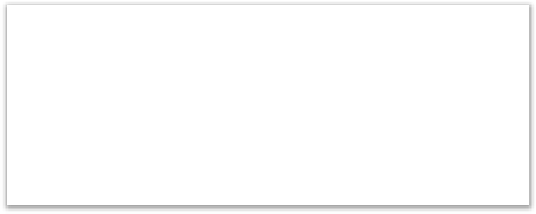 Les objectifs
Formation rénovation bac pro ASSP - Mai 2022 -  GRD - académie de Lyon
[Speaker Notes: Mettre en œuvre des compétences, mobiliser des savoirs étudiés en formation ; développer des compétences de communication ; s’insérer dans des équipes de travail
Pas de changement pour les lieux de PFMP- 22 semaines (6/8/8) dont 10 auprès de la PA
12 dernières semaines support de PFMP.]
Les périodes de formation en milieu professionnel
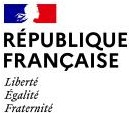 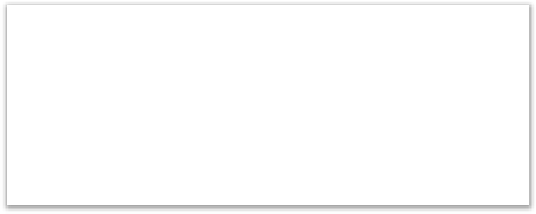 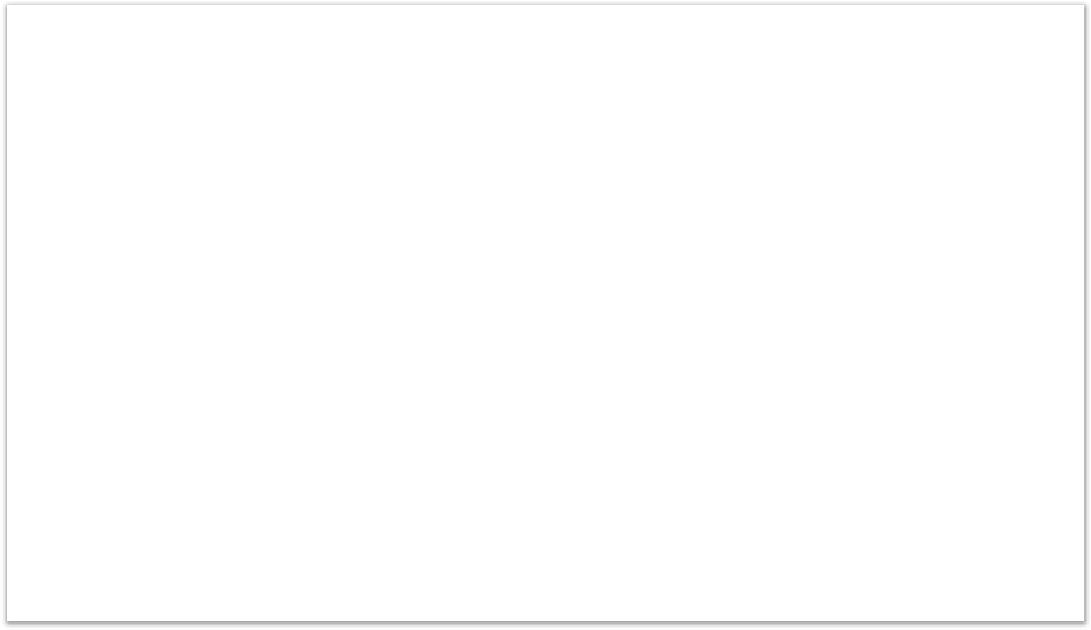 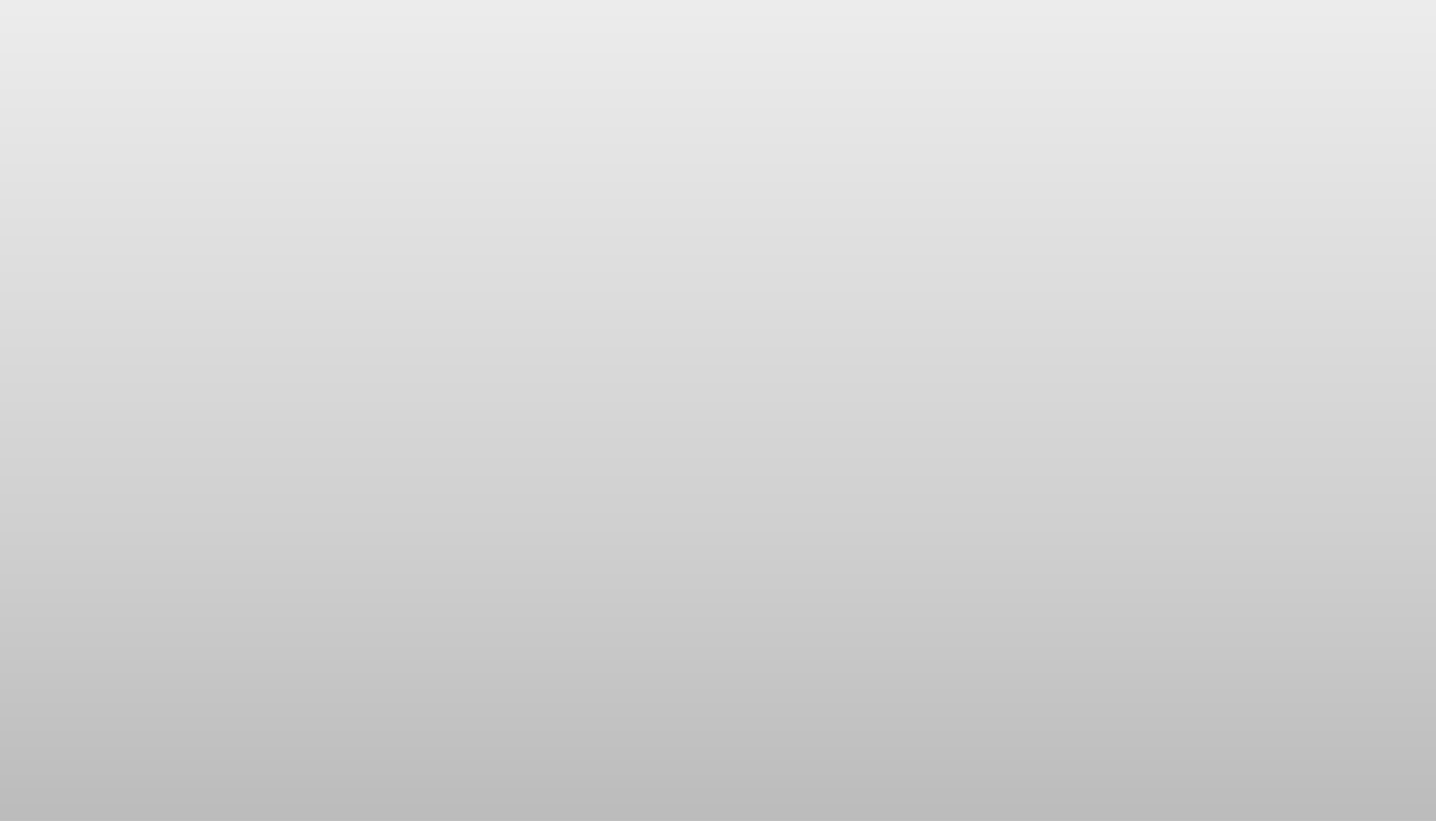 Les lieux
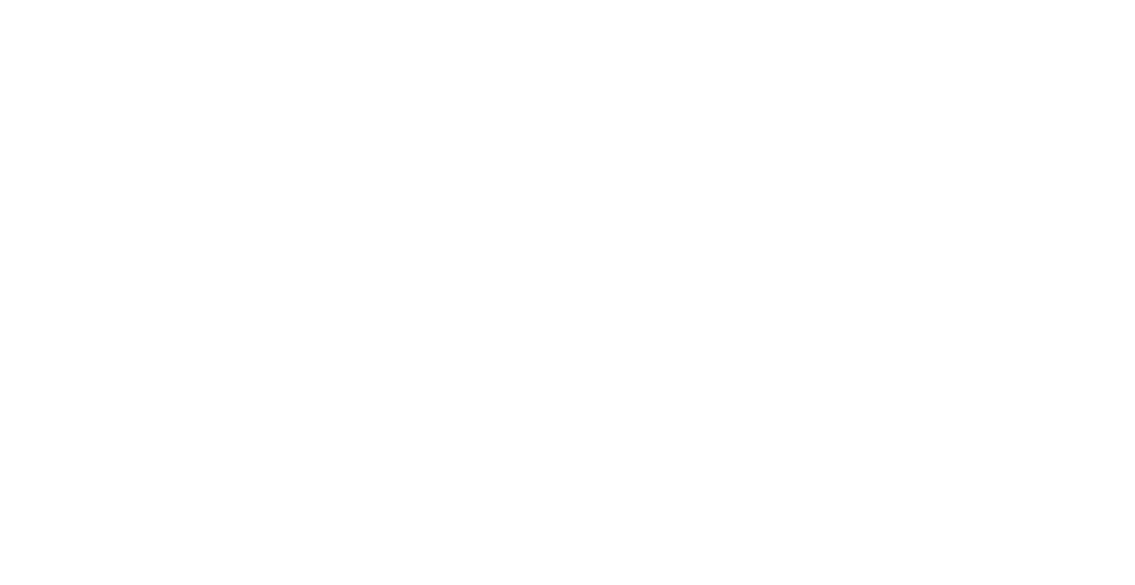 dans les établissements de santé, publics ou privés	dont
les établissements de rééducation fonctionnelle, de
réadaptation
dans les structures médico-sociales accueillant des  personnes en situation de handicap (adultes ou enfants)  ou des personnes âgées
dans les services de soins ou d’aide à domicile
dans des structures d’accueil collectif de la petite enfance
en école élémentaire auprès d’accompagnant du jeune
en situation de handicap

Ouverture possible: école maternelle ou accueil périscolaire pour les PFMP de seconde et  éventuellement la 1ère PFMP en classe de première
Possibilité de PFMP à l’étranger : les établissements de santé ou médico-sociaux doivent satisfaire aux  mêmes conditions de formation définies dans le référentiel du diplôme
Formation rénovation bac pro ASSP - Mai 2022 -  GRD - académie de Lyon
[Speaker Notes: Par contre, les élèves peuvent les réaliser en structure ou dans des services d’aide à domicile selon leur projet professionnel. Pour favoriser le choix du projet de l'élève, il est préconisé de proposer à tous un stage à domicile pour justement construire et découvrir un secteur méconnu. Les équipes devront dès cette année ouvrir sur ce secteur du domicile.]
Les périodes de formation en milieu professionnel
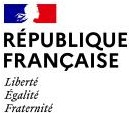 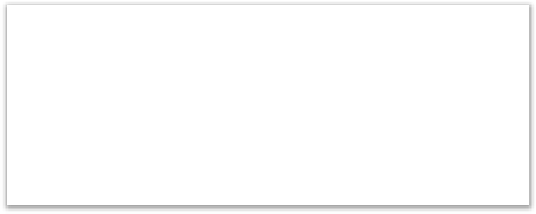 La répartition
6
8
8
22 semaines
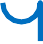 10 semaines obligatoires  auprès	de personnes  adultes non autonomes
12 dernières semaines  supports d’évaluation
Formation rénovation bac pro ASSP - Mai 2022 -  GRD - académie de Lyon
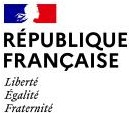 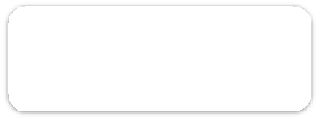 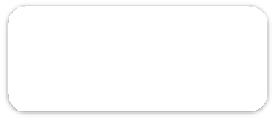 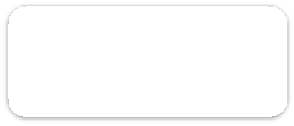 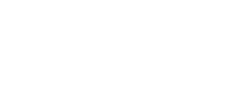 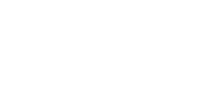 Bloc de  compétences
Unité  certificative
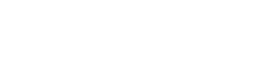 Pôles d'activités
Formation rénovation bac pro ASSP - Mai 2022 -  GRD - académie de Lyon
[Speaker Notes: Préconisation par classe de niveau:  maintenir 2 PLP STMS et 1 PLP BSE
La répartition entre STMS et BSE demande de la souplesse en fonction du projet pédagogique et prend en compte les services et les compétences dans les équipes .]
Les épreuves (synthèse)
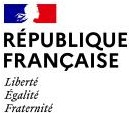 « Conception d’action(s) d’éducation à la santé »
Epreuve ponctuelle écrite
Evalue tout ou partie des compétences et des savoirs associés du bloc 4
E2
« Accompagnement de la personne dans une approche globale et individualisée »
Bilan de la PFMP avec appréciation du tuteur
CCF en centre de formation
Evalue tout ou partie des compétences et des savoirs associés du bloc 1
Présentation d’un dossier et un entretien
E31
« Soins d’hygiène, de confort et de sécurité »
Bilan de la PFMP
CCF en milieu professionnel
Evalue tout ou partie des compétences et des savoirs associés du bloc 2
Présentation orale d’un raisonnement clinique
E32
« Travail et communication en équipe pluriprofessionnelle »
Bilan en PFMP
CCF en milieu professionnel et en centre de formation
Elaboration d’un dossier et questionnement par écrit
Evalue tout ou partie des compétences et des savoirs associés du bloc 3
nouveau
E33
Formation rénovation bac pro ASSP - Mai 2022 -  GRD - académie de Lyon
[Speaker Notes: Il a été souhaité de garder une épreuve ponctuelle 
Les savoirs associés sont évalués sur toutes les épreuves pour chacun des blocs de façon orale ou écrite.
Les compétences ne sont évaluées qu’une seule fois et donc réparties dans les 4 épreuves.]
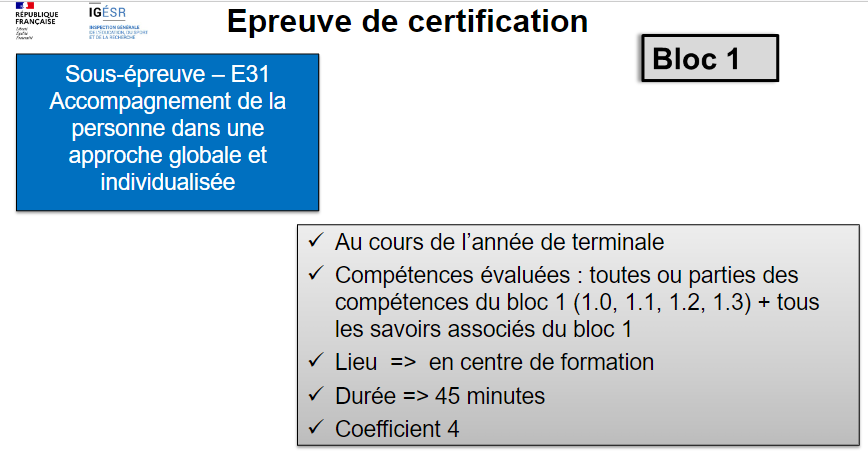 E 31
Formation rénovation bac pro ASSP - Mai 2022 -  GRD - académie de Lyon
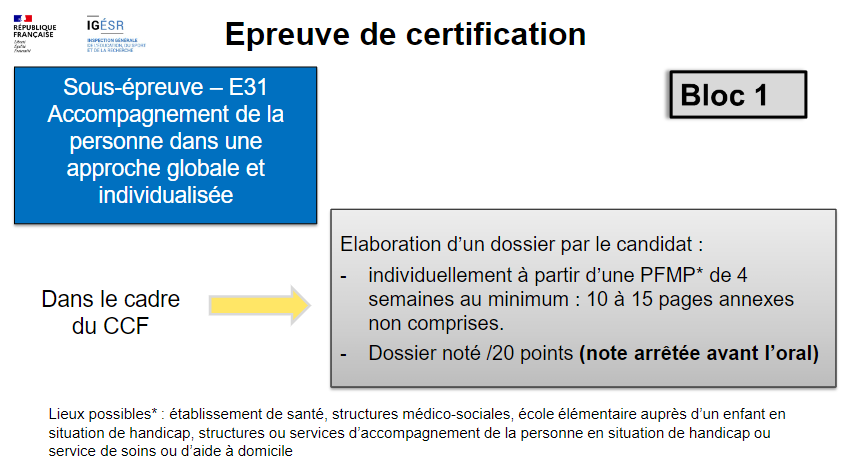 Formation rénovation bac pro ASSP - Mai 2022 -  GRD - académie de Lyon
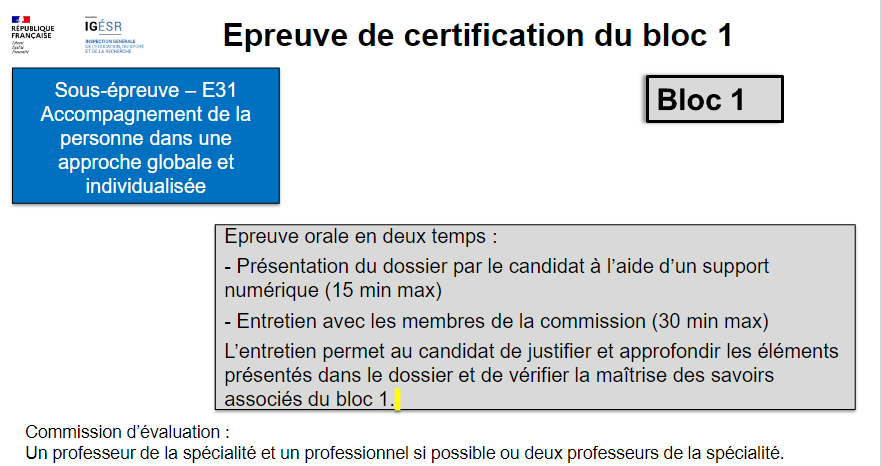 Formation rénovation bac pro ASSP - Mai 2022 -  GRD - académie de Lyon
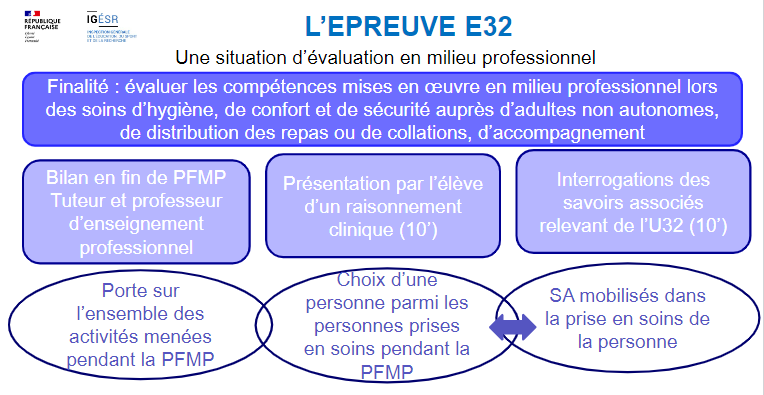 Epreuve de certification E 32
Formation rénovation bac pro ASSP - Mai 2022 -  GRD - académie de Lyon
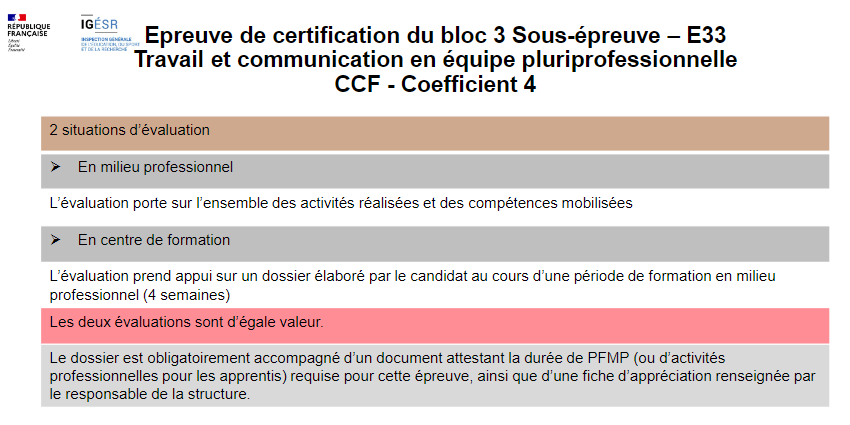 Formation rénovation bac pro ASSP - Mai 2022 -  GRD - académie de Lyon
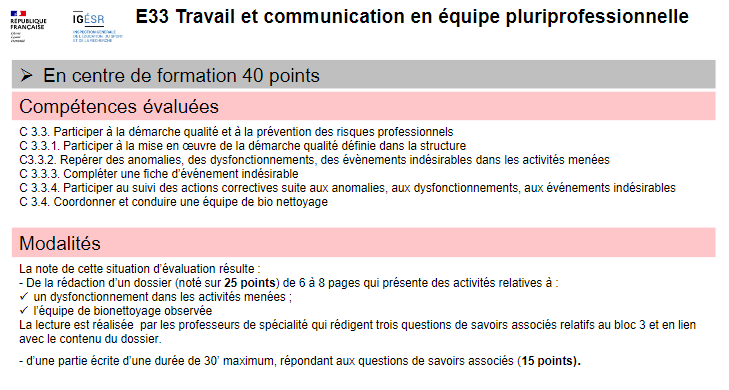 Formation rénovation bac pro ASSP - Mai 2022 -  GRD - académie de Lyon
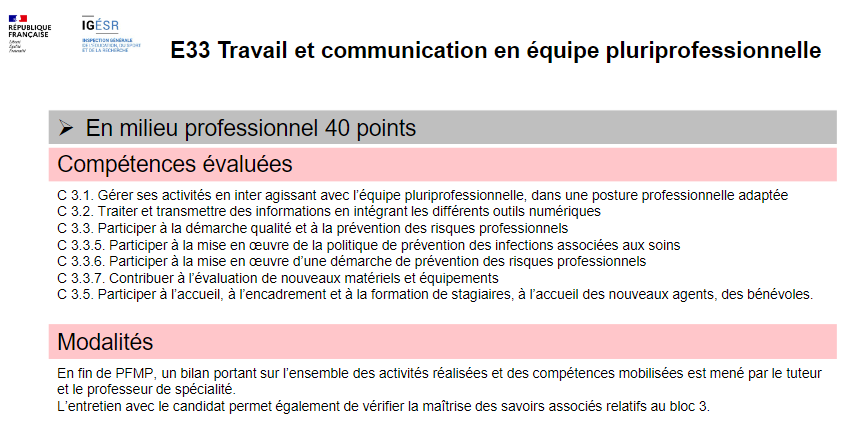 Formation rénovation bac pro ASSP - Mai 2022 -  GRD - académie de Lyon
Epreuve E2 – bloc 4 – Coef 4 – Conception d’action d’éducation à la  santé
4.1. Analyser les besoins d’un public dans un contexte donné 4.2. Concevoir une action d’éducation à la santé 4.3. Mettre en œuvre et évaluer l’action d’éducation à la santé L’épreuve s’appuie sur les savoirs associés relatifs à l’unité U2 (bloc 4).
Ponctuelle -  Ecrit - 4 h 00
Le sujet fourni au candidat est accompagné d’un dossier technique, de 20 pages maximum. Ce dossier peut comporter des documents variés : données épidémiologiques, informations sur les publics identifiés, résultats d’enquêtes, supports d’animation, bilan d’actions ou autres supports sur lesquels le candidat pourra prendre appui. Le sujet comporte également des questions de savoirs associés en lien avec le contexte professionnel donné et la thématique de l’action d’éducation à la santé. Les limites de connaissances sont celles du référentiel.
Formation rénovation bac pro ASSP - Mai 2022 -  GRD - académie de Lyon
Avez-vous des questions ?
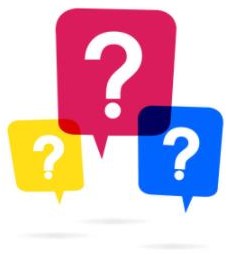 Formation rénovation bac pro ASSP - Mai 2022 -  GRD - académie de Lyon
Présentation des nouveautés 

et des pistes pédagogiques
Formation rénovation bac pro ASSP - Mai 2022 -  GRD - académie de Lyon
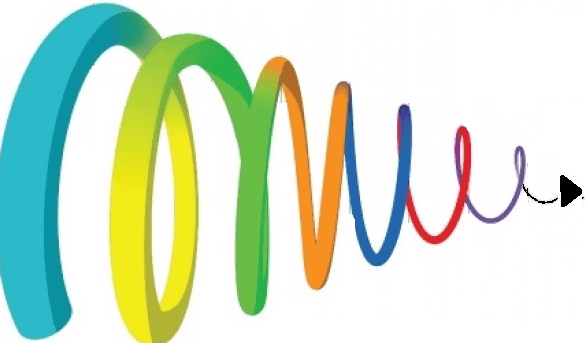 Compétences transversales
SC(t) 1.1.2 Créer une situation d’échange, favoriser le dialogue, l’expression de la personne, la coopération de la famille et l’entourage*
C(t) 1.0 Adopter une posture professionnelle adaptée*
ie 7 respect de l’e-réputation
SC (t)2.1.1 Observer le comportement de l’enfant ou de la personne, son environnement *
ie 10 capacité à identifier et à gérer ses émotions
ie respect des règles éthiques
SC (t) 3.1.1 Planifier et organiser son travail en lien avec l’équipe, dans le cadre de son champ d’intervention*
SC (t) 3.1.3 Evaluer son activité et ajuster si besoin*
SC (t) 3.2.3Transmettre l’information aux destinataires concernés, à l’oral ou à l’écrit*
SC (t) 3.3.6 Participer à la mise en œuvre d’une démarche de prévention des risques professionnels *
Formation rénovation bac pro ASSP - Mai 2022 -  GRD - académie de Lyon
[Speaker Notes: La grande nouveauté : La présence de compétences transversales = Des compétences travaillées dans tous les blocs mais évaluées dans un seul. 
ie : indicateur d’évaluation 
Sc (T) : Sous compétence  transversale]
BLOC 1
Formation rénovation bac pro ASSP - Mai 2022 -  GRD - académie de Lyon
Compétences transversales
C(t) 1.0 Adopter une posture professionnelle adaptée
ie 1 attitude réflexive sur sa pratique, prise de distance
ie 7 respect de l’e-réputation
ie 10 capacité à identifier et à gérer ses émotions
Proposition 1
GEAS (Groupe d’entrainement à l’Analyse de Situation)
Instruction au sosie
Entretien d’explicitation …
Proposition 2
Retour sur situations observées en PFMP sur l’utilisation du téléphone portable et les réseaux sociaux
Rappel à la loi (RGDP…)
Intervention d’association
Proposition 3
En co-intervention SMS/français:
avant départ en PFMP : identification et mise en « mots » de ses émotions
au retour de PFMP réinvestissement
méthode de gestion de ses émotions -> sophrologie… en lien avec la création d’espace « détente » des soignants
Formation rénovation bac pro ASSP - Mai 2022 -  GRD - académie de Lyon
[Speaker Notes: Exemple de mise en œuvre possible de la compétence 1.0 pour 3 indicateurs d’évaluation.]
Bloc 1
SC 1.3.3 Accompagner à l’utilisation des équipements numériques et domotiques
ie 1 utilisation pertinente des outils numériques et des technologies de communication au regard de leur évolution
Proposition 1
Accompagner la personne à la rédaction d’un mail…
ie 2 accompagnement dans les usages quotidiens et les démarches administratives en ligne
Proposition 2
Partenariat à envisager avec CPAM, CAF… pour utilisation de profil fictif pour des démarches administratives
Intervention d’un écrivain public (travailleur social)
ie 3 autonomie dans la maitrise de l’utilisation d’internet et des applications numériques liés aux activités de loisirs et de lien social
Proposition 3
Utilisation du téléphone portable personnel de l’élève à des fins professionnels
Mettre à jour le profil  internet d’une personne
Utilisation d’application (visio) pour maintenir le lien social des résidents
Participer à des activités de loisirs (achats de billets en ligne…)
ie 4 utilisation de la domotique dans le cadre de l’assistance à la vie quotidienne
Proposition 4
Visite d’un magasin de matériel médical  avec présentation et démonstration de l’utilisation de pilulier connecté, bracelet ou collier connecté, détecteur d’ouverture de fenêtre ou porte (surveillance d’une personne désorientée…
Formation rénovation bac pro ASSP - Mai 2022 -  GRD - académie de Lyon
[Speaker Notes: Nouvelle sous-compétence du bloc 1 (C1.3.3). Exemple de mise en œuvre possible de la compétence pour chacun des 4 indicateurs d’évaluation.]
Bloc 1
NOUVEAUX moyens et ressources
Respect du règlement général sur la protection des données (RGPD)

Textes législatifs en vigueur

Moyens de prévention (individuels et collectifs)
Formation rénovation bac pro ASSP - Mai 2022 -  GRD - académie de Lyon
[Speaker Notes: Les moyens et ressources dur RAP qui n’étaient pas présents dans l’ancien référentiel et qui doivent être utilisés dans les contextes professionnels.]
Evolution dans le bloc 1
Accent sur l’accompagnement de la personne avec la notion de projet de vie ou de projet individualisé et le travail en équipe pluri professionnelle

Réalisation d’activité d’animation
Proposition 1
Choix des activités d’animation en fonction du projet de vie des personnes pour un accompagnement adapté
Proposition 2
Analyse d’un contexte professionnel à partir d’un dossier technique informatisé (livret d’accueil, fiches de poste, organigramme, fiches usagers…)
Proposition 3 Contexte domicile
Utilisation du téléphone portable personnel de l’élève à des fins professionnels
Chercher une information sur une personne par accès au projet de vie
Contacter un responsable pour demander une information, alerter…
Pointer à son arrivée chez le bénéficiaire à domicile
Recevoir un appel professionnel (responsable pour changement planning)
Formation rénovation bac pro ASSP - Mai 2022 -  GRD - académie de Lyon
[Speaker Notes: Pistes pédagogiques pour répondre aux évolutions du bloc 1. 
Attention de ne pas faire des retours en arrière sur les activités d’animation]
BLOC 2
Formation rénovation bac pro ASSP - Mai 2022 -  GRD - académie de Lyon
Bloc 2
SC 2.2.3 Participer au raisonnement clinique en lien avec l’équipe pluriprofessionnelle
ie 1 participation au raisonnement clinique en collaboration avec l’équipe professionnelle
ie 2 proposition d’actions pertinentes au regard de la situation de l’enfant , de la personne et des observations menées
ie 3 évaluation des actions proposées dans la démarche clinique et proposition d’actions correctives
Proposition 1
Simulation santé -> voir formation au raisonnement clinique et site SBSSA Lyon rubrique « simusanté »
à partir de la 2de avec progressivité des apprentissages
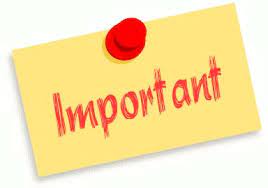 Il est important de communiquer avec les tuteurs de PFMP sur les attendus du raisonnement clinique fait par l’élève (limite d’exigence différente de l’IFSI)
Formation rénovation bac pro ASSP - Mai 2022 -  GRD - académie de Lyon
[Speaker Notes: Mise en œuvre de la sous compétence 2.2.3.]
Bloc 2
SC 2.4.1 Maintenir ou remettre en température des préparations alimentaires
C 2.4 Distribuer des repas équilibrés conformes aux besoins de la personne (régimes, allergies, texture...), installer la personne et accompagner la prise des repas
SC 2.4.2 Organiser et distribuer des collations ou des repas
SC 2.4.3 Installer l’enfant, la ou les personnes pour le repas
SC 2.4.4 Accompagner la prise des repas
Proposition 1
Possibilité de faire le lien avec le bloc 1 et les activités d’animation « culinaire » (épluchage pomme, préparation infusion…)
Proposition 2
Utilisation de barquettes prêtes à l’emploi sur un service simulé
Proposition 3
Projet « cantine » en partenariat avec une école maternelle pour participer au service des enfants avec les ASEM/ATSEM (atelier déplacé)
Formation rénovation bac pro ASSP - Mai 2022 -  GRD - académie de Lyon
[Speaker Notes: Nouveauté : On ne distribue plus les préparations réalisées en amont donc propositions pour effectuer un service dans ces nouvelles conditions. 
Proposition simulation d’aide à la prise des  repas (barquette prête à l’emploi)]
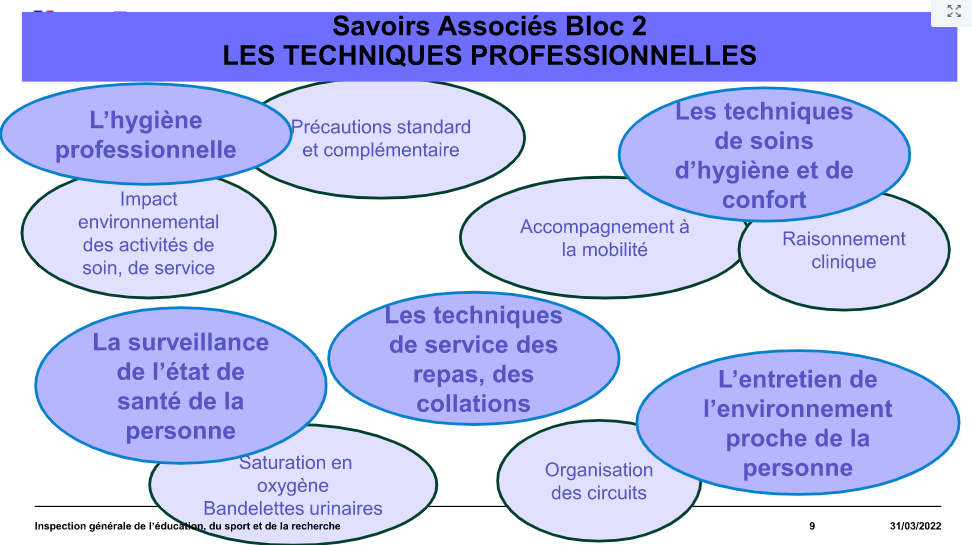 Proposition 1
Visite d’un centre de tri des déchets et focus sur les DASRI
En lien avec la PSE et le chef d’oeuvre
Proposition 3
Partir d’une expérience vécue en PFMP pour rédiger une situation de travail
Proposition 2
Co-intervention ens pro / sciences: bandelettes urinaires / pH, saturation en O2 / pressions
Formation rénovation bac pro ASSP - Mai 2022 -  GRD - académie de Lyon
[Speaker Notes: Les nouveautés des savoirs associés du bloc 2. Proposition de mise en œuvre pédagogique.]
Evolution  du bloc 2
Accent sur la posture professionnelle, la prise de distance , la posture réflexive
Prise en compte de la participation au raisonnement clinique
Evolution des compétences liées au repas aux dépens de la préparation et en faveur de l’accompagnement et de la distribution
Proposition 1
Jeu de rôle: 
Création de scénarii par les élèves
Mise en scène des situations devant public  de professionnels et d’élèves 
Analyse par le public (pro + élèves) 
Remédiations possibles
Proposition 2
Rencontre avec des professionnels
Visites de structures
Tables rondes découvertes des métiers
Speed-dating de la PFMF
Formation rénovation bac pro ASSP - Mai 2022 -  GRD - académie de Lyon
[Speaker Notes: Evolution du bloc et pistes pédagogiques pour y répondre.]
BLOC 3
Formation rénovation bac pro ASSP - Mai 2022 -  GRD - académie de Lyon
Bloc 3
SC 3.2.4 Renseigner des documents assurant la traçabilité des activités
ie 2 complétude et exactitude des renseignements portés sur les documents / les logiciels
Proposition 1
Utilisation de logiciels de transmission ciblé (type ORBIS)
Création d’un vestiaire numérique (Inventaire des effets personnels de l personne à son arrivée)
Transmission ciblée sur logiciel professionnel ou sur fichier libre (excel)
 Travailler sur des dossiers patients informatisés fictifs
Formation rénovation bac pro ASSP - Mai 2022 -  GRD - académie de Lyon
[Speaker Notes: Proposition de mise en œuvre de la sous compétence 3.2.4]
Bloc 3
SC 3.2.6 Classer et archiver des documents y compris à l’aide d’outils numériques
ie 3 adaptation à l’évolution de l’environnement numérique
Proposition 1
Créer pour un bénéficiaire (à domicile) des dossiers numériques pour archiver les factures (EDF, eaux, travaux, impôts, remboursement sécurité social, mutuelle…) en parallèle d’une adresse mail fictive qui reçoit ces documents 
Créer une adresse fictive pour un usager pour recevoir et trier son courrier
SC 3.3.3 Compléter une fiche d’événement indésirable
ie 2 saisie selon les usages du service, de la structure en format papier ou numérique 
ie 3 rédaction sans erreur de la fiche
ie4 maîtrise de l’outil numérique
Proposition 1
Suivant le contexte professionnel utiliser un cahier de liaison ou un journal informatisé (fiche d’intervention…)
Formation rénovation bac pro ASSP - Mai 2022 -  GRD - académie de Lyon
[Speaker Notes: Proposition de mise en œuvre des sous compétences 3.2.6 et 3.3.3]
SC 3.3.7 Contribuer à l’évaluation de nouveaux matériels et équipements
Bloc 3
ie 1 Repérage des intérêts et difficultés rencontrées lors de l’utilisation des nouveaux matériels et équipements pour la personne, pour le professionnel, pour l’équipe
ie 2 Suggestions pertinentes pour en améliorer l’utilisation
ie 3 Partage d’expérience avec l’équipe, après utilisation des nouveaux matériels et équipements
Proposition 1
Sur les plateaux techniques , mettre en place des fiches de contrôle de l’état des équipements pédagogiques à faire renseigner par un responsable (lit, mannequin, évier…)
Formation rénovation bac pro ASSP - Mai 2022 -  GRD - académie de Lyon
[Speaker Notes: Proposition de mise en œuvre de la sous compétence 3.3.7]
Bloc 3
SC 3.5.1 Accueillir des stagiaires (niveau 4 ou infra 4) , des bénévoles, des nouveaux agents
ie 1 Qualité de l’accueil pour favoriser l’intégration dans l’équipe
ie 2 Présentation des personnels et des locaux
ie 3 Clarté et précision de la présentation du service, de l’organisation des activités
ie 4 Utilisation pertinente d’outils tels que le livret d’accueil, l’organigramme du service, de la structure...
ie 5 Repérage pertinent des missions du bénévole, recueil de ses besoins et prise en compte des créneaux de son intervention
ie 6 Positionnement adapté, dans les limites de ses compétences et de son champ d’intervention
Proposition 1
Présentation  des situations de travail par des élèves des années précédentes aux entrants
Proposition 2
Tutorat élève de Tle / 2de (visite des locaux techniques de l’établissement)
Formation rénovation bac pro ASSP - Mai 2022 -  GRD - académie de Lyon
[Speaker Notes: Proposition de mise en œuvre de la sous compétence 3.5.1]
SAVOIRS ASSOCIES BLOC 3  SCIENCES-MEDICO-SOCIALES
La qualité
nouveau
Laïcité, Valeurs, normes, stéréotypes, discrimination
nouveau
Statut des personnels
Le travail d’équipe- la gestion d’équipe-le tutorat
La communication interprofessionnelle
Proposition 1
En co-intervention Français, réécrire un conte pour enfant en cassant les codes et en inversant les rôles
Formation rénovation bac pro ASSP - Mai 2022 -  GRD - académie de Lyon
Bloc 3
NOUVEAUX moyens et ressources
Matériels, accessoires, consommables et produits (y compris écoproduits), leur documentation technique dont les fiches de données de sécurité (FDS)

Protocoles d’entretien en vigueur

Charte qualité, système qualité

Contrats d’alternance

Réglementation en cours sur l’accompagnement des stagiaires, dont la réglementation relative aux travaux interdits aux jeunes mineurs
Formation rénovation bac pro ASSP - Mai 2022 -  GRD - académie de Lyon
[Speaker Notes: Les moyens et ressources dur RAP qui n’étaient pas présents dans l’ancien référentiel et qui doivent être utilisés dans les contextes professionnels.]
Evolution du bloc 3
Accent sur le travail en équipe , la communication professionnelle
Coordination d’équipe de bionettoyage
Prise en compte des valeurs du soin
Proposition 1
… En PFMP, en structure médicale : L’élève travaille avec le responsable ASH.
Formation rénovation bac pro ASSP - Mai 2022 -  GRD - académie de Lyon
[Speaker Notes: Proposition de mise en œuvre de l’évolution du bloc 3.]
BLOC 4
Formation rénovation bac pro ASSP - Mai 2022 -  GRD - académie de Lyon
Bloc 4
La nouveauté n’est pas totale, les sous-compétences de l’ancien référentiel deviennent des compétences qui sont déclinées en sous-compétences
SC 4.1.1 Concevoir et utiliser un outil de recueil des besoins
C 4.1 Analyser les besoins du public
SC 4.1.2 Repérer et hiérarchiser les besoins d’un public
SC 4.1.3 Choisir la thématique en fonction du besoin ciblé
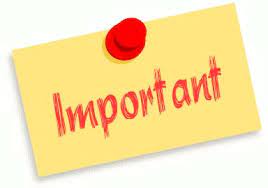 Attention travail en groupe ou en individuel des élèves
Formation rénovation bac pro ASSP - Mai 2022 -  GRD - académie de Lyon
Bloc 4
SC 4.2.1 Proposer une (ou des) action(s)
C 4.2 Concevoir une action d’éducation à la santé
SC 4.2.2 Elaborer ou sélectionner des supports de prévention
SC 4.2.3 Identifier partenaires et dispositifs
SC 4.2.4 Planifier l’action d’éducation à la santé
Formation rénovation bac pro ASSP - Mai 2022 -  GRD - académie de Lyon
Bloc 4
SC 4.3.1 Animer des ateliers ou réaliser des actions dans une visée éducative)
SC 4.3.2 Participer à des campagnes de prévention
C 4.3 Mettre en œuvre et évaluer l’action d’éducation à la santé
SC 4.3.3 Orienter vers des personnes ressources, des dispositifs d’éducation à la santé existants
SC 4.3.4 Réaliser un bilan
SC 4.3.5 Rédiger des comptes rendus, des bilans, des synthèses
Formation rénovation bac pro ASSP - Mai 2022 -  GRD - académie de Lyon
Bloc 4
NOUVEAUX moyens et ressources
Outils de recueil de besoins

Parcours éducatif de santé en milieu scolaire

Supports de prévention

Eléments concernant l’environnement de l’établissement, du service

Dispositifs de santé

Echéanciers, budget

Chartes
Formation rénovation bac pro ASSP - Mai 2022 -  GRD - académie de Lyon
[Speaker Notes: Les moyens et ressources dur RAP qui n’étaient pas présents dans l’ancien référentiel et qui doivent être utilisés dans les contextes professionnels.]
Bloc 4
Mobilisation des compétences d’analyse, de conception, de rédaction
Proposition 1
Co-intervention avec français pour rédaction d’écrit sur vécu de PFMP, document d’exploitation de PFMP…
Proposition 2
Co-intervention avec maths pour mise en page Word,
Proposition 3
Réalisation d’un port folio:
Individuel
Collectif avec utilisation d’un logiciel libre de droit pour écriture à plusieurs mains
Formation rénovation bac pro ASSP - Mai 2022 -  GRD - académie de Lyon
[Speaker Notes: Attention insister sur le travail rédactionnel]
Travail à faire pour le prochain regroupement (17 ou 18 mai)
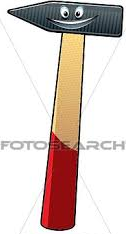 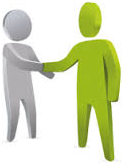 CONSIGNES
DE TRAVAIL
Mur collaboratif:
scrumblr - najia medkhas
Par établissement
Proposer d’autres pistes pédagogiques, par bloc, concernant les « nouveautés » du référentiel
Noter un proposition, par post-it sur le mur collaboratif en précisant le nom de votre établissement
Formation rénovation bac pro ASSP - Mai 2022 -  GRD - académie de Lyon
Architecture de la formation
Formation rénovation bac pro ASSP - Mai 2022 -  GRD - académie de Lyon
BLOCS 1,2,3 et 4
PIX
PSE
Co-intervention
Chef d’oeuvre
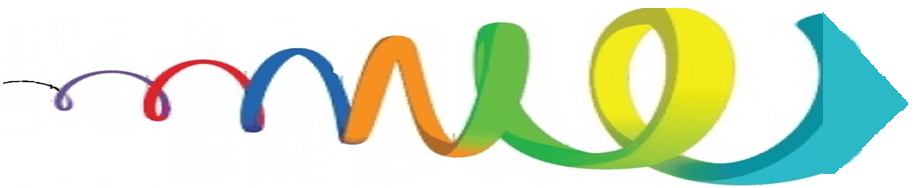 2de ASSP              1ère ASSP                 Tale ASSP
PFMP 2
PFMP 4
PFMP 6
PFMP 1
PFMP 3
PFMP 5
E2
E33
E31
E32
E33
E32
Évaluation par prof de la spécialité
Formation rénovation bac pro ASSP - Mai 2022 -  GRD - académie de Lyon
[Speaker Notes: Produire en amont du PPPF une architecture de la formation : Sur un parcours en 3 ans répartition des compétences (des 4 blocs du référentiel) dans une dynamique spiralaire en prenant en compte le calendrier de la formation, les PFMP, les évaluations certificatives du diplôme et PIX. Cette répartition s’inscrit dans tous les dispositifs de la TVP (EP, Co-intervention, chef d’œuvre, Accompagnement renforcé) PSE…).]
Proposition de répartition horaire des E P
Grille arrêté du 21 novembre 2018 Sur 3 ans, 856 heures d’EP plus les  heures co-intervention et Chef d’ œuvre
Formation rénovation bac pro ASSP - Mai 2022 -  GRD - académie de Lyon
[Speaker Notes: Pour déterminer la répartition des heures sur le parcours, une proposition a été faite par le groupe de pilotage sur la répartition des EP/ bloc (hors horaires cointer, CO)
Les heures de l’enseignement pro dans les dispositifs (co-inter, chef d’œuvre) viendront compléter cette répartition en fonction des projets pédagogiques des équipes. 
Le projet pédagogique de l’équipe sur les 3 ans devra ainsi déterminer une répartition plus fine / bloc / enseignement/ secteur BSE ou STMS. 
Rappel: Ce sont les heures élèves.]
Démarche de la construction de l’architecture de formation
Formation rénovation bac pro ASSP - Mai 2022 -  GRD - académie de Lyon
[Speaker Notes: Exemple de démarche pour la construction du projet pédagogique prévisionnel de formation. Le GRD a construit un modèle d’architecture de formation, qui n’est qu’un exemple et n’a pas vocation à formater tous les projets des équipes. C’est une stratégie méthodologique qui pourra faciliter le travail en équipe.]
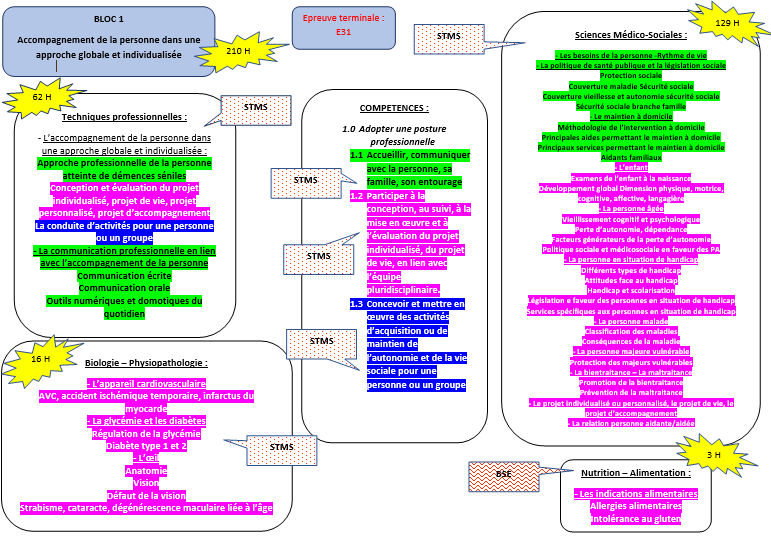 Formation rénovation bac pro ASSP - Mai 2022 -  GRD - académie de Lyon
[Speaker Notes: Mise en évidence dans chacun des blocs,  les compétences en lien avec les SA correspondants par le biais de couleur.  Proposition de la répartition des enseignements au regard du champ professionnel des PLP STMS et BSE]
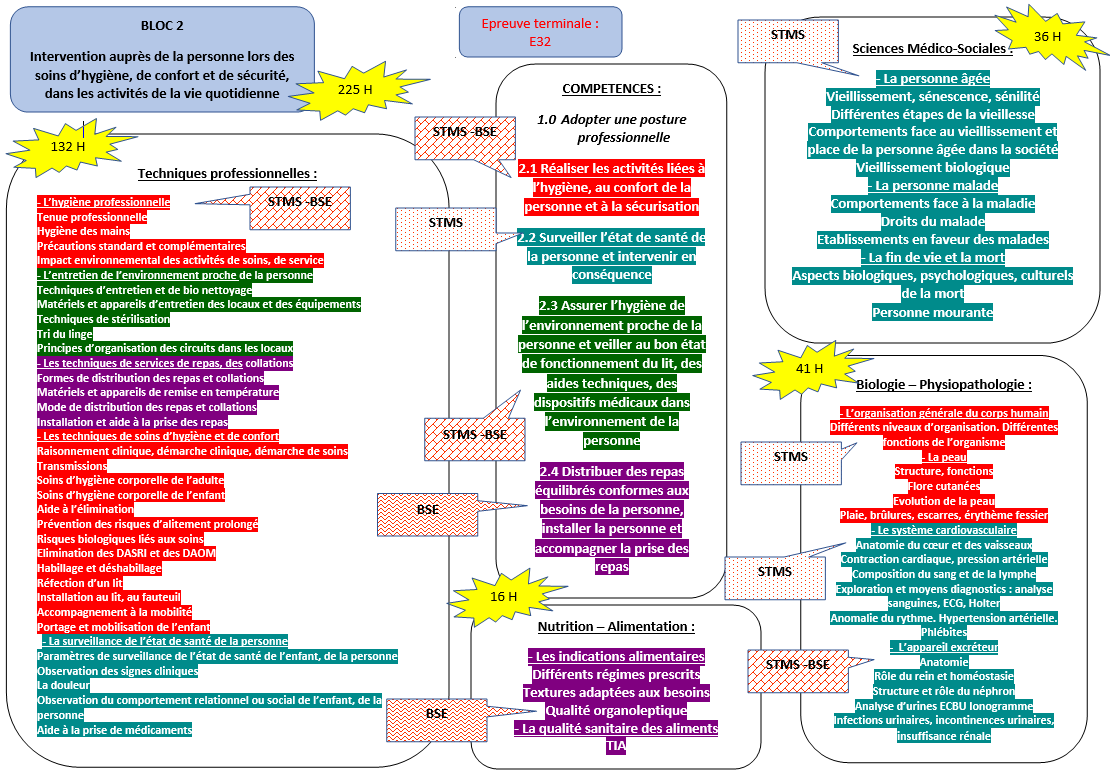 Formation rénovation bac pro ASSP - Mai 2022 -  GRD - académie de Lyon
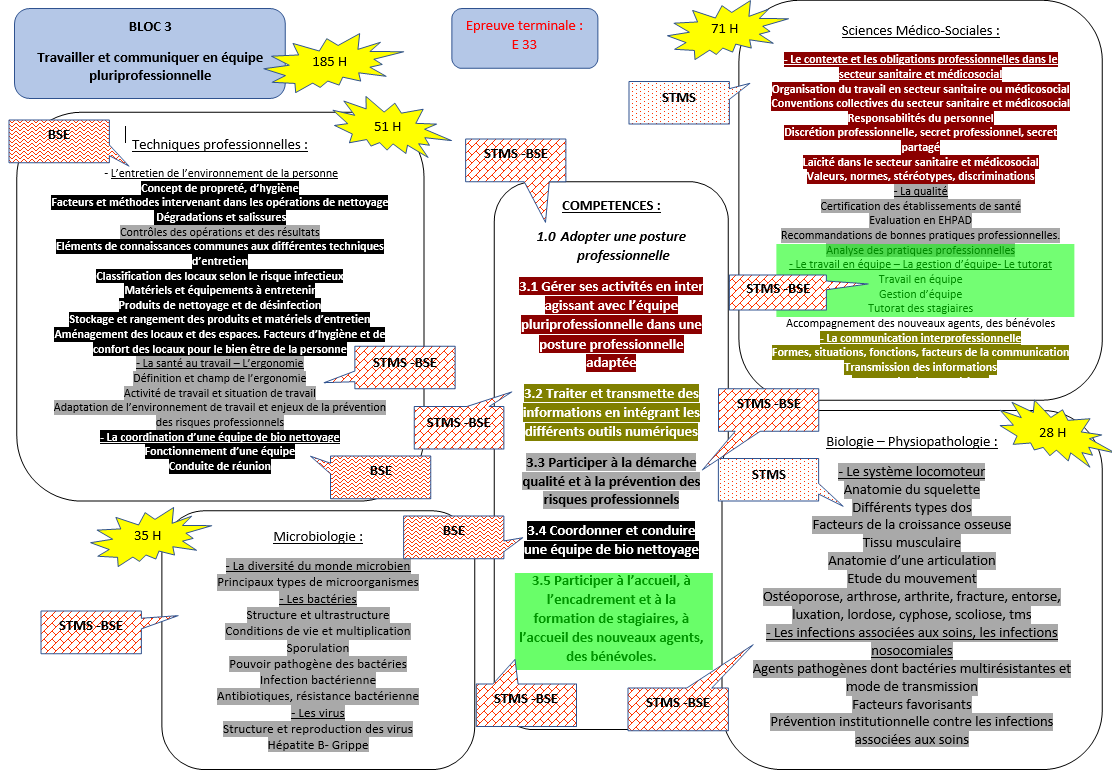 Formation rénovation bac pro ASSP - Mai 2022 -  GRD - académie de Lyon
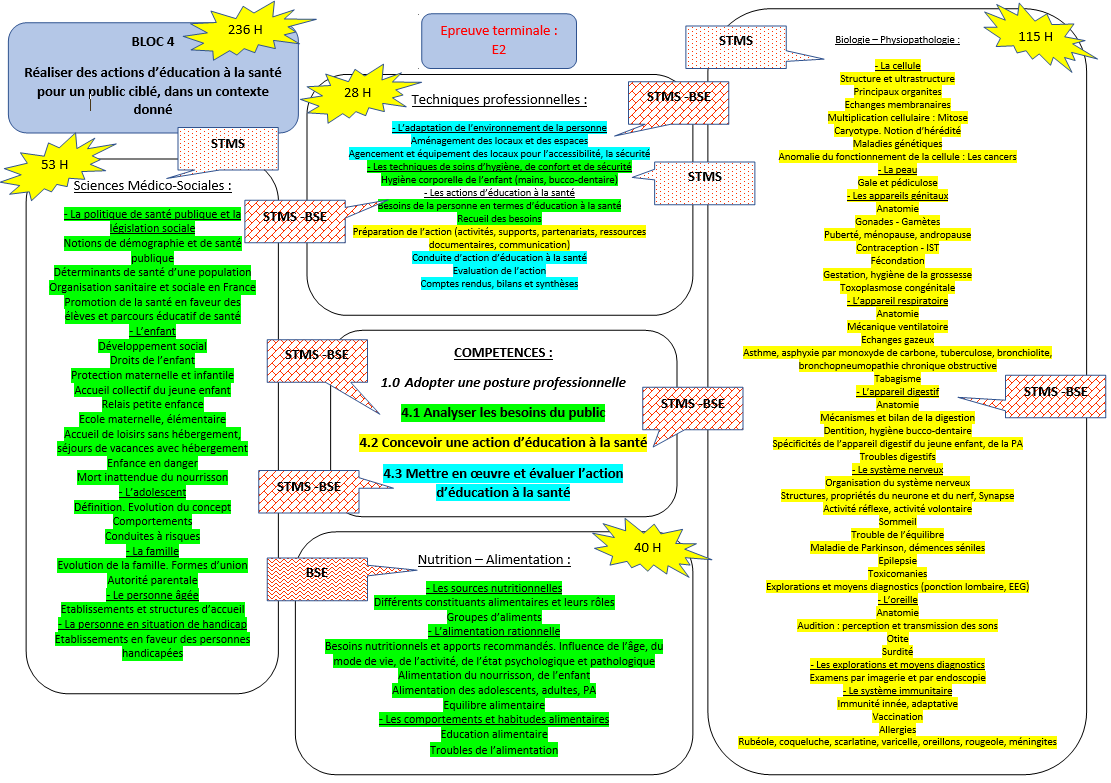 Formation rénovation bac pro ASSP - Mai 2022 -  GRD - académie de Lyon
Proposition du groupe de travail
Formation rénovation bac pro ASSP - Mai 2022 -  GRD - académie de Lyon
[Speaker Notes: Présentation d’une stratégie :
Pour identifier une répartition des compétences sur le parcours de l’élève, en prenant en compte les besoins des jeunes dans l’acquisition de leurs compétences , création d’une frise sur les 3 années (temps de formation en établissement en alternance avec les PFMP sur le calendrier scolaire)
 1 couleur par bloc 

Traduction sur un document numérique]
Lien doc excell pour exemple
 ..\projet pédagogique de formation\seconde - ASSP Architecture_plan_de_formation modifie (3)-1.xlsx
Formation rénovation bac pro ASSP - Mai 2022 -  GRD - académie de Lyon
[Speaker Notes: Traduction sous forme numérique.]
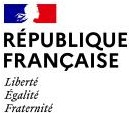 Merci de votre attention
Formation rénovation bac pro ASSP - Mai 2022 -  GRD - académie de Lyon
[Speaker Notes: Rappel : cette présentation sera mis sur le paddlet de la formation et devra être diffusée à l’ensemble des équipes + DDF . Charge aux participants de le présenter en présence du DDF lors d’une réunion d’équipe.]
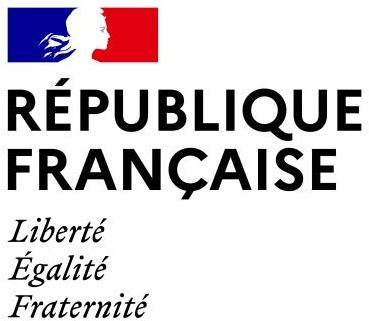 RENOVATION
BACCALAURÉAT PROFESSIONNEL

ACCOMPAGNEMENT, SOINS ET SERVICES  À LA PERSONNE (ASSP)

JOURNÉE 2
Formation rénovation bac pro ASSP - Mai 2022 -  GRD - académie de Lyon
1
OBJECTIFS DE LA JOURNEE
Formation rénovation bac pro ASSP - Mai 2022 -  GRD - académie de Lyon
PRESENTATION DE LA JOURNEE
1 – Rappels des orientations et des nouveautés de la rénovation du bac ASSP
2- Outil de suivi de l’acquisition de compétences
3 – Retour sur le travail intersession
4 – Notions de situations de travail/situations professionnelles 
5– PFMP
6–Livret de suivi 
7– Ateliers
Formation rénovation bac pro ASSP - Mai 2022 -  GRD - académie de Lyon
[Speaker Notes: IEN : Remerciements aux membres du GRD pour ce gros travail de préparation]
Rappels des orientations et des nouveautés 
de la rénovation du bac ASSP

 Finalités du diplôme
Disparition des 2 options « Structure/Domicile »
1 Référentiel d’activités professionnelles (RAP) en 4 pôles
 Une construction du référentiel en 4 blocs de compétences 
 Une épreuve certificative par bloc 
Nouveautés : 
Accent sur la posture  et la communication professionnelle
Développement de la participation au raisonnement clinique  
Coordination d’équipes de bio-nettoyage
Disparition du projet d’animation, de la préparation des repas et des collations
 Démarche pédagogique : approche et évaluation par compétences
Formation rénovation bac pro ASSP – Mai 2022 -  GRD - académie de Lyon
[Speaker Notes: Finalités : 	Le ou la titulaire du baccalauréat professionnel « Accompagnement, soins et services à la personne » exerce ses activités auprès de l’enfant, de l’adolescent, de la personne adulte ou âgée, de la personne en situation de handicap, y compris en situation temporaire ou permanente de dépendance.
 Ses interventions s’inscrivent dans le cadre d’une approche globale et individualisée de la personne et en étroite collaboration avec les professionnels de la santé, les travailleurs sociaux, les partenaires institutionnels.
 Il ou elle exerce auprès de ces personnes des activités de soins d’hygiène, de confort, de sécurité et d’aide aux actes de la vie quotidienne, de maintien de la vie sociale. Il est également amené à exercer, au sein de l’établissement employeur, des activités d’éducation à la santé en lien avec le projet de l’établissement, et participe à des activités de gestion, en fonction du contexte de travail.
 Ce professionnel ou cette professionnelle intègre, dans ses activités, l’usage de la domotique et d’outils numériques, en prenant en compte leur évolution dans le contexte professionnel. Il fait preuve de capacités rédactionnelles dans le cadre de ses activités. Il ou elle travaille au sein d’établissements sanitaires et médicosociaux ou auprès de services de soins ou d’aide à domicile. 
Le baccalauréat professionnel « Accompagnement, soins et services à la personne » donne accès à une obtenir un bac avec des compétences et des connaissances de niveau IV
RAP : en lien avec l’évolution des formation AS/AP, des besoins des professionnels 
4 pôles pôle d’activités 1 - accompagnement de la personne dans une approche globale et individualisée ; – pôle d’activités 2 - intervention auprès de la personne dans les soins d’hygiène, de confort et de sécurité, dans les activités de la vie quotidienne ; – pôle d’activités 3 - travail et communication en équipe pluriprofessionnelle ; – pôle d’activités 4 - réalisation d’actions d’éducation à la santé pour un public ciblé, dans un contexte donné. 

	poursuivre ses études dans des formations sanitaires et sociales (AS, AP, BTS ….)
	s’insérer dans le monde du travail avec des compétences reconnues par les professionnels

Les nouvelles compétences permettent de renforcer 
La posture pro, les capacités rédactionnelles, l’usage du numérique, le vocabulaire professionnelle, l’analyse des pratiques et la prise de recul



Bloc 1 : Accompagner la personne dans une approche globale et individualisée
Bloc 2 : Intervenir auprès de la personne dans les soins d’hygiène, de confort et de sécurité dans les activités de la vie quotidienne
Bloc 3 : Travailler et communiquer en équipe pluri professionnelles
Bloc 4 : Réalisation d’actions d’éducation à la santé

E2 écrit éducation à la santé
E31 Accompagnement de la personne : projet
E32 soins d’hygiène et de confort
E33 travail er communication en équipe pluriprofessionnelle]
OUTIL DE SUIVI /PORTEFOLIO LYCEE CASANOVA
Formation rénovation bac pro ASSP - Mai 2022 -  GRD - académie de Lyon
Retour sur le travail intersession
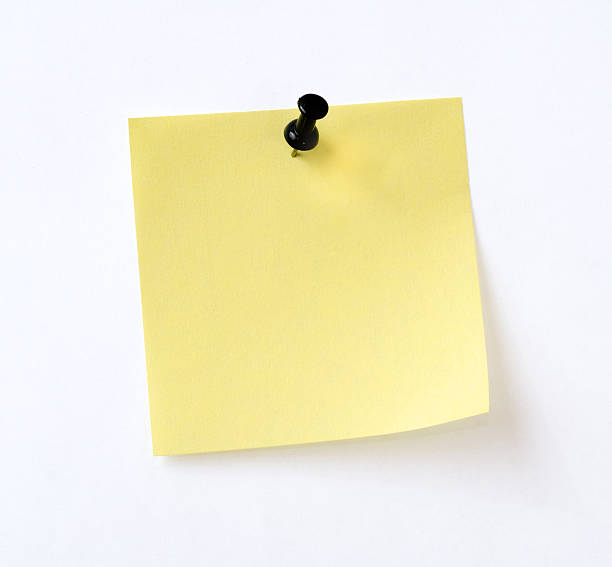 Formation rénovation bac pro ASSP - Mai 2022 -  GRD - académie de Lyon
[Speaker Notes: Travail intersession]
Bloc 1
Compétence C1.0 : Adopter une posture professionnelle adaptée
Intervention d’un délégué à la protection des données -> indicateur évaluation (IE)7
Travail sur les compétences psychosociales lors de la semaine d’intégration 
Réaliser un guide du stagiaire modèle
Visite d’un appartement témoin et mise en situation des élèves
Visite de structures selon les contextes
Gestion du stress et émotions avant pendant et après PFMP

Compétence C1.1.5: Adapter sa réponse en fonction des attitudes et comportements de la ou des personnes, en fonction de différentes situations dont situation de conflit
Identification des situations de conflits vécus en PFMP et présentation de la posture adaptée
 
Compétence C1.2.2: Identifier et repérer les besoins, évaluer les potentialités de la personne
Faire compléter une grille d’observation des personnes au cours d’une PFMP

Compétence C1.3.3 Accompagner à l’utilisation des équipements numériques et domotiques
Partenariat avec une MSAP (Maison de Service Au Public) -> (IE) 2
Mise en place d’un atelier d’animation auprès de la PA autour de l’utilisation d’internet
Formation rénovation bac pro ASSP - Mai 2022 -  GRD - académie de Lyon
Bloc 2
Compétence C2 en général: Intervenir auprès de la personne lors des soins d’hygiène, de confort et de sécurité dans les activités de la vie quotidienne
Création de tutoriels en hygiène professionnelle et techniques de soins  
Transmission de compétences d’élèves de Tle aux élèves de 2de sur des techniques simples

 Compétence C2.3.4: Trier et acheminer le linge et les déchets
Visite de la blanchisserie centrale

 Compétence C.2.4: Distribuer des repas équilibrés conformes aux besoins de la personne
En cas de CAP PSR, mise en place d’un partenariat pour réalisation de plateaux repas, barquettes
Organisation de TP déplacés: Partenariat avec un service de repas à domicile, PASA, Accueil de jour, EHPAD
Organiser une rencontre intergénérationnelle avec service de collation
Participer à la distribution de repas festif organisés par les CCAS
Formation rénovation bac pro ASSP - Mai 2022 -  GRD - académie de Lyon
Bloc 3
Compétence C.3.1: G2rer ses activités en interagissant avec l’équipe pluriprofessionnelle
Uniformisation des documents de responsabilités pour tous les plateaux techniques
 Compétence 3.2.4 : Renseigner des documents assurant la traçabilité des activités
 Lors des PFMP demander aux élèves de rapporter des documents vierges
 Compétence 3.3.7: Contribuer à l’évaluation de nouveaux matériels et équipements
 Lors des PFMP, donner un travail pour repérer auprès d’un kiné ou d’un ergo les intérêts, difficultés rencontrées lors de l’utilisation de matériels
 Compétence C 3.5.1 : Accueillir des stagiaires, des bénévoles et des nouveaux agents
Transmission de compétences d’élèves de Tle aux élèves de 2de 
Accueil et encadrement de stagiaires de 3ème 
Tutorat entre élèves de 1re et 2de 
En cas de bac pro HSP, prévoir une collaboration pour gestion d’une équipe d’entretien de 2de ASSP
Lors de la PFMP travail de recherche sur le livret d’accueil, le service, l’organigramme, l’organisation des activités, les missions de bénévoles… pour l’exploiter au lycée (lien avec les SA statuts des personnels)

 SA Laïcité, valeurs, normes, stéréotypes, discrimination…
Intervention de professionnels spécialisés en santé mentale (norme, genre, stéréotype…)
Formation rénovation bac pro ASSP - Mai 2022 -  GRD - académie de Lyon
Bloc 4
Compétence 4 en général : Réaliser des actions d’éducation à la santé pour un public ciblé et dans un contexte donné

Collaboration avec les structures locales pour mener des projets d’éducation à la santé
Partenariat avec des associations 
Création d’un journal de bord comme dans le cadre d’un chef d’œuvre
Participation à une action d’éducation à la santé afin d’identifier les partenaires et les dispositifs
Collaboration avec éducation santé Loire ou autres dispositifs (conférences, visites…)
Création d’une banque de ressources documentaires (en lien avec C 3.2.6 classement des documents…)
Formation rénovation bac pro ASSP - Mai 2022 -  GRD - académie de Lyon
Notions de situation de travail et situation professionnelle
Formation rénovation bac pro ASSP - Mai 2022 -  GRD - académie de Lyon
Formation rénovation bac pro ASSP - Mai 2022 -  GRD - académie de Lyon
[Speaker Notes: Anne Lise Ulmann CNAM/PARIS/SOCIOLOGUE PNF
 La situation professionnelle n’est pas tout à fait de même nature que la situation de travail.Une situation professionnelle est une illustration contextualisée en fonction de ce qu’il connait ou de ses représentations.La situation professionnelle est souvent perçus comme abstraite par les élèves. Elle vise à l’acquisition des savoirs. Elle relève d’un artifice pédagogique inventé par l’enseignant pour faciliter l’acquisition des savoirs et des connaissances.L’enseignant maîtrise tous les paramètres de la situation car il sait ce qu’il veut faire apprendre et ce qu’il veut transmettre,La situation professionnelle est plus évidente et n’apportera pas grand chose en formation,Elle relève du travail prescrit.
La situation de travail n’est jamais une situation en général mais un moment professionnel précisément décrit.C’est une description précise de la situation réelle  qui permet d’analyser les différentes étapes de l’ action. La situation de travail ne s’invente pas car elle requiert des détails précis liés au contexte de travail.L’élève maîtrise les paramètres de la situation.L’enseignant l’accompagne à mettre en relation les différents éléments de la situation et de l’action pour l’aider à comprendre et à construire des raisonnements. Si la situation de travail permet de relever des défis, elle oblige à réfléchir et à se questionner. Elle comporte un réel intérêt  pour la formation. L’enseignant ne sait pas à l’avance. Il apprend à élève à raisonner avec différents paramètres liées à la situation. Elle relève du travail réel. Elle aide à conscientiser sa propre action.]
LES PFMP
Formation rénovation bac pro ASSP - Mai 2022 -  GRD - académie de Lyon
Les attendus des PFMP
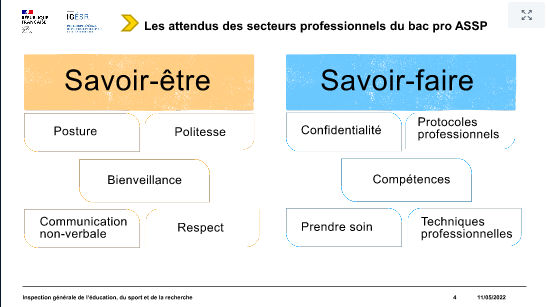 Formation rénovation bac pro ASSP - Mai 2022 -  GRD - académie de Lyon
[Speaker Notes: L’accent est mis sur L’importance du savoir-être et du savoir-faire  :  l’appropriation des protocoles, la confidentialité renforcée, l’utilisation raisonnée du téléphone portable  et le prendre soin]
Les attendus des PFMP
1. En lien avec La compétence 1.0 Adopter une posture professionnelle adaptée
2. En lien avec les compétences professionnelles du référentiel
Formation rénovation bac pro ASSP - Mai 2022 -  GRD - académie de Lyon
Planification des PFMP
- En lien avec le DDFPT
- Porte sur l’ensemble des 3 ans
- Informer les structures d’accueil des  nouvelles modalités
- Sur 16 semaines, 10 doivent être auprès de personnes non autonomes
- 12 dernières semaines, support d’évaluation
- Elève doit être engagé dans les recherches de PFMP
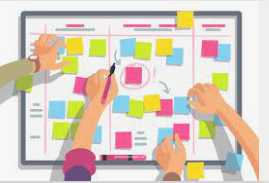 Formation rénovation bac pro ASSP - Mai 2022 -  GRD - académie de Lyon
Les enjeux  des PFMP
Amener l’élève à l’analyse en conscientisant le geste professionnel
Travailler sur des situations réelles
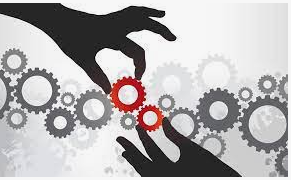 Développer l’autonomie
Favoriser l’intégration dans l’équipe
Développer l’utilisation du numérique (dossier patient, PIX…)
Formation rénovation bac pro ASSP - Mai 2022 -  GRD - académie de Lyon
[Speaker Notes: Conscientiser les gestes professionnels  : prendre conscience du sens du geste en s’appuyant sur ses connaissances
S’intégrer dans une équipe pluri-professionnelle : valeur ajoutée pour le raisonnement clinique
Travailler sur des situations réelles car certaines situations sont difficilement simulables en centre de formation]
Préparation de l’élève avant le départ en PFMP
Présentation des objectifs et des compétences visées pour chaque PFMP
Lister les différentes tâches à réaliser
Préparer l’élève à la prise de contact
Prendre contact avec les structures pour les informer sur les nouveaux attendus
Mieux préparer les élèves aux publics rencontrés (mort, maltraitance, violence physique et verbale…)
Visiter des structures (école, EHPAD, FAM…) – Faire venir des professionnels, des usagers- Proposer un stage d’immersion en début de seconde
Utiliser la semaine de préparation aux PFMP (Circulaire de 2016)
Réaliser des séances de simulation en santé
Formation rénovation bac pro ASSP - Mai 2022 -  GRD - académie de Lyon
[Speaker Notes: Associer l’élève aux recherches
Systématiser la proposition de faire une PFMP à domicile]
Le suivi de PFMP
Toutes les PFMP font l’objet d’un suivi et d’une évaluation qui peut être formative ou certificative.

Pour rappel, le suivi des PFMP est l’affaire de toute l’équipe pédagogique,

Le suivi des PFMP, conformément à la circulaire de 2016 se réalise par deux contacts. La dernière visite doit être menée en présentiel, en fin de PFMP, par le tuteur de stage et l’enseignant référent.

Les PFMP supports d’évaluation certificative doivent être assurées par un enseignant de spécialité.
Formation rénovation bac pro ASSP - Mai 2022 -  GRD - académie de Lyon
Après la PFMP- L’EXPLOITATION
Formation rénovation bac pro ASSP - Mai 2022 -  GRD - académie de Lyon
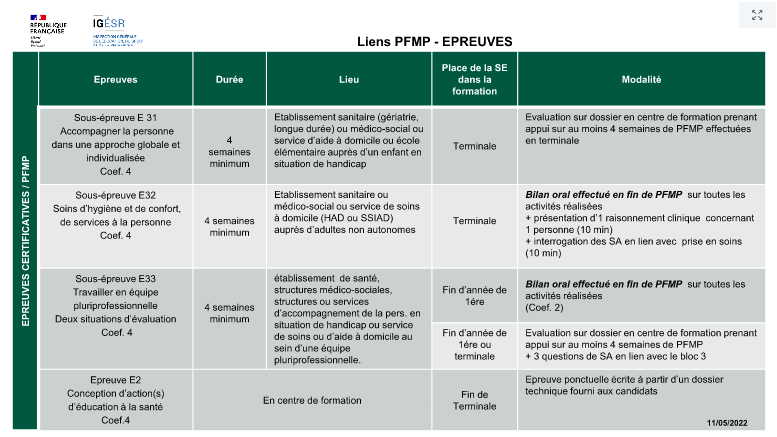 Formation rénovation bac pro ASSP - Mai 2022 -  GRD - académie de Lyon
Le livret de suivi de PFMP
Formation rénovation bac pro ASSP - Mai 2022 -  GRD - académie de Lyon
ATELIERS
ATELIER 1 : Préparer l’élève à l’observation et au rendre compte. 

ATELIER 2 :  Accompagner l’élève à la réalisation de sa première PFMP (connaissance du public, gestion des émotions, posture, communication et vocabulaire, gestes professionnels…).

ATELIER 3 : Déterminer les actions pédagogiques en amont, pendant et en aval de la PFMP pour développer les compétences spécifiques en situations réelles
(ex : distribution des repas, coordination d’une équipe de bio nettoyage, encadrement de stagiaires, surveiller l’état de santé de la personne…).
 
ATELIER 4 : Préparer les tuteurs à l’accueil des élèves de BAC PRO ASSP  face aux nouvelles modalités.
Formation rénovation bac pro ASSP - Mai 2022 -  GRD - académie de Lyon
[Speaker Notes: Comment préparer les élèves à la progressivité de la réflexivité 
Atelier 3  : compétences difficiles à travailler en centre de formation]
DONNEZ-NOUS VOTRE AVIS  !
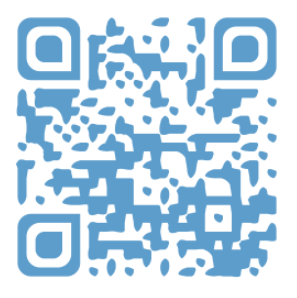 Formation rénovation bac pro ASSP - Mai 2022 -  GRD - académie de Lyon